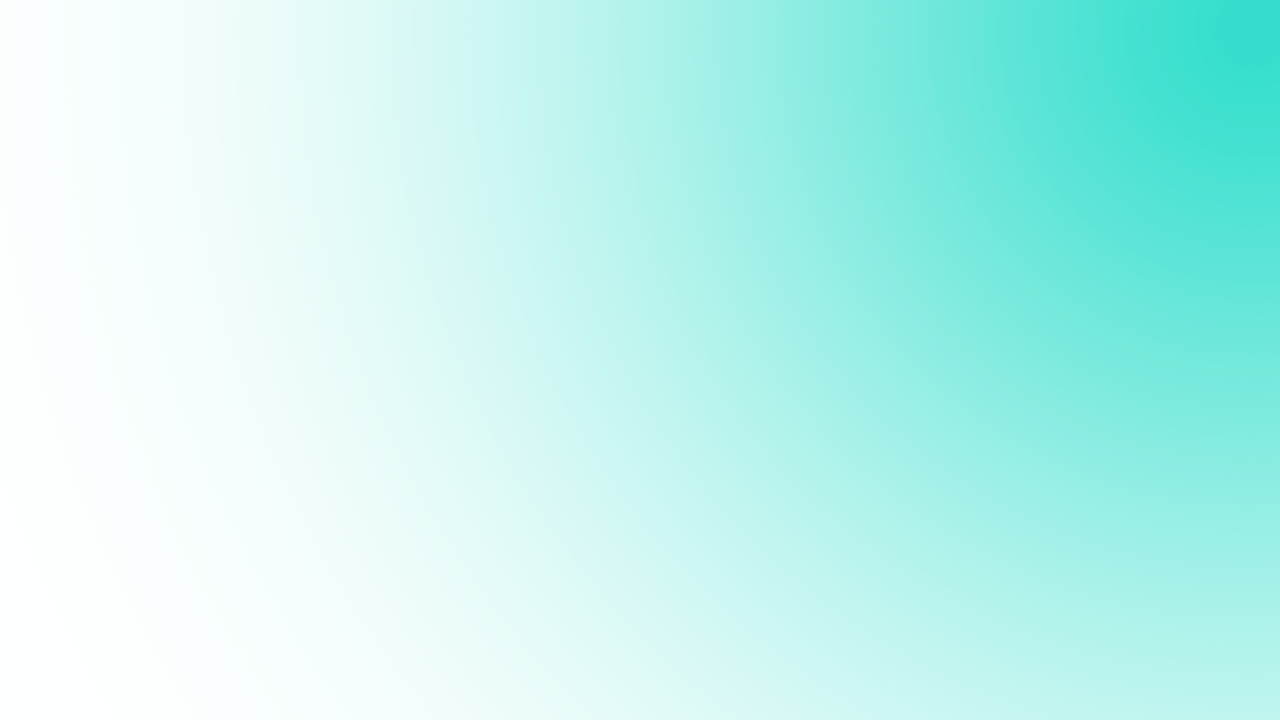 государственное бюджетное общеобразовательное учреждениесредняя общеобразовательная школа № 4 имени Героя Советского Союза Д. П. Левинагородского округа Сызрань Самарской области
Мастер-класс:
«Использование жестов и символов МАКАТОН 
в сюжетно-ролевой игре»


                                                                
                                                                   Подготовили: 
воспитатель Полякова Н. М.
учитель-логопед Спирягина Л. П.
учитель-дефектолог Чубукина Н. В.


г. Сызрань, 2022 г.
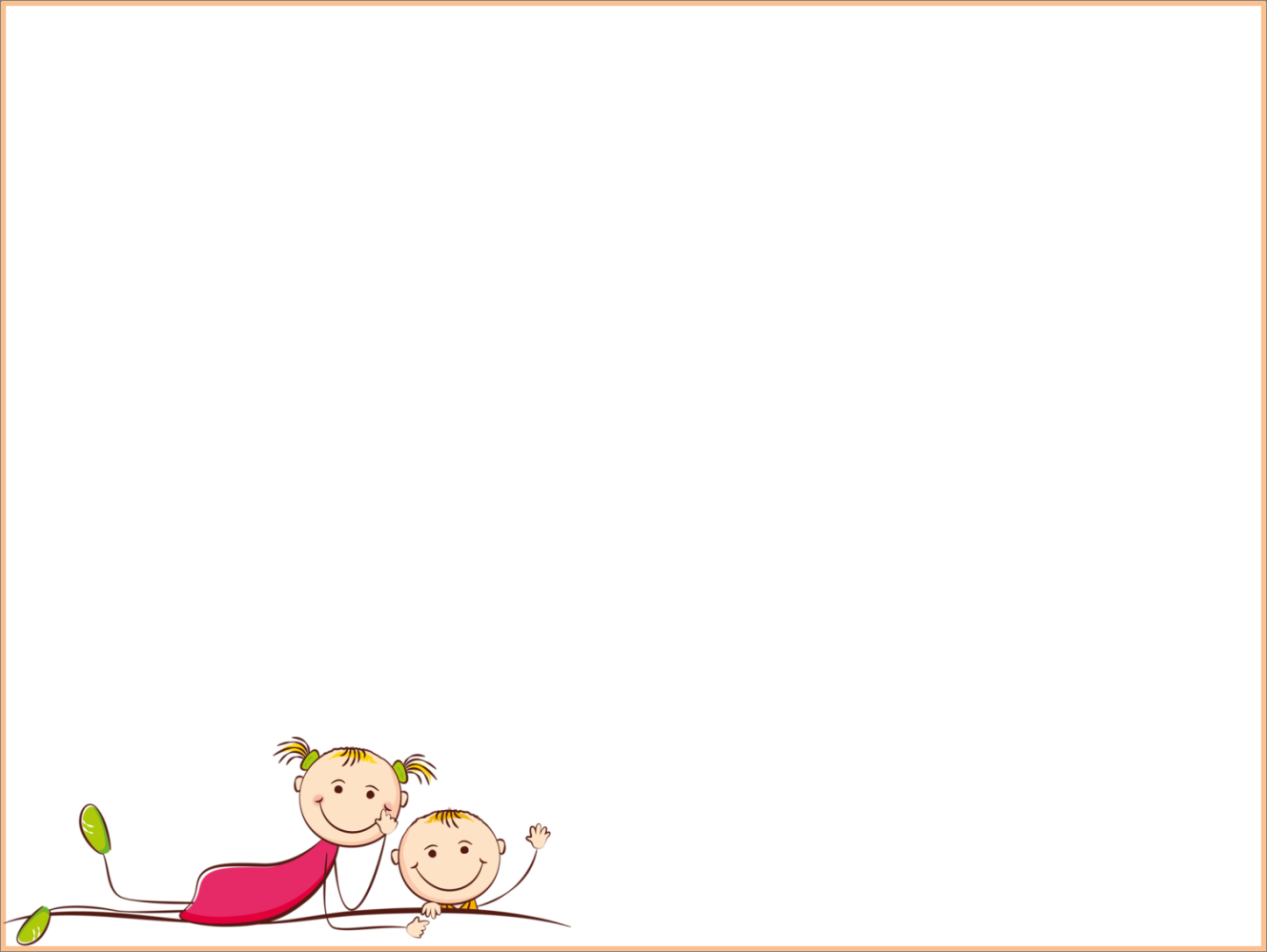 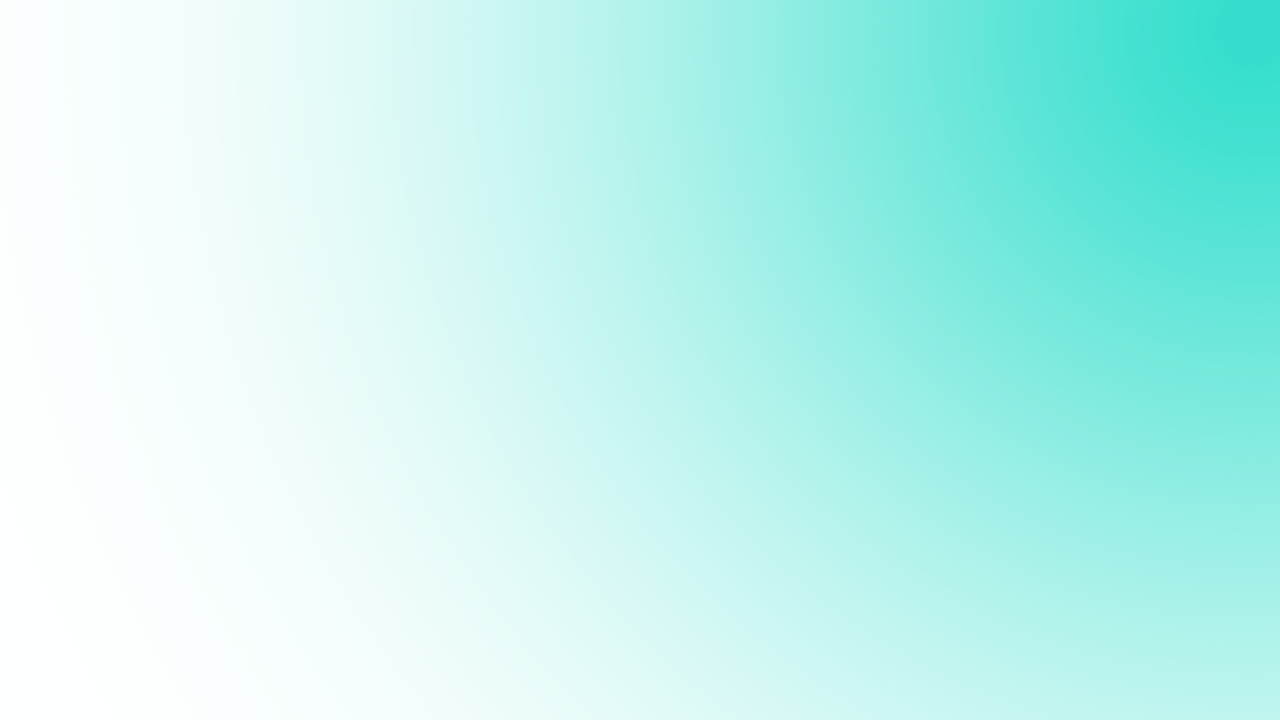 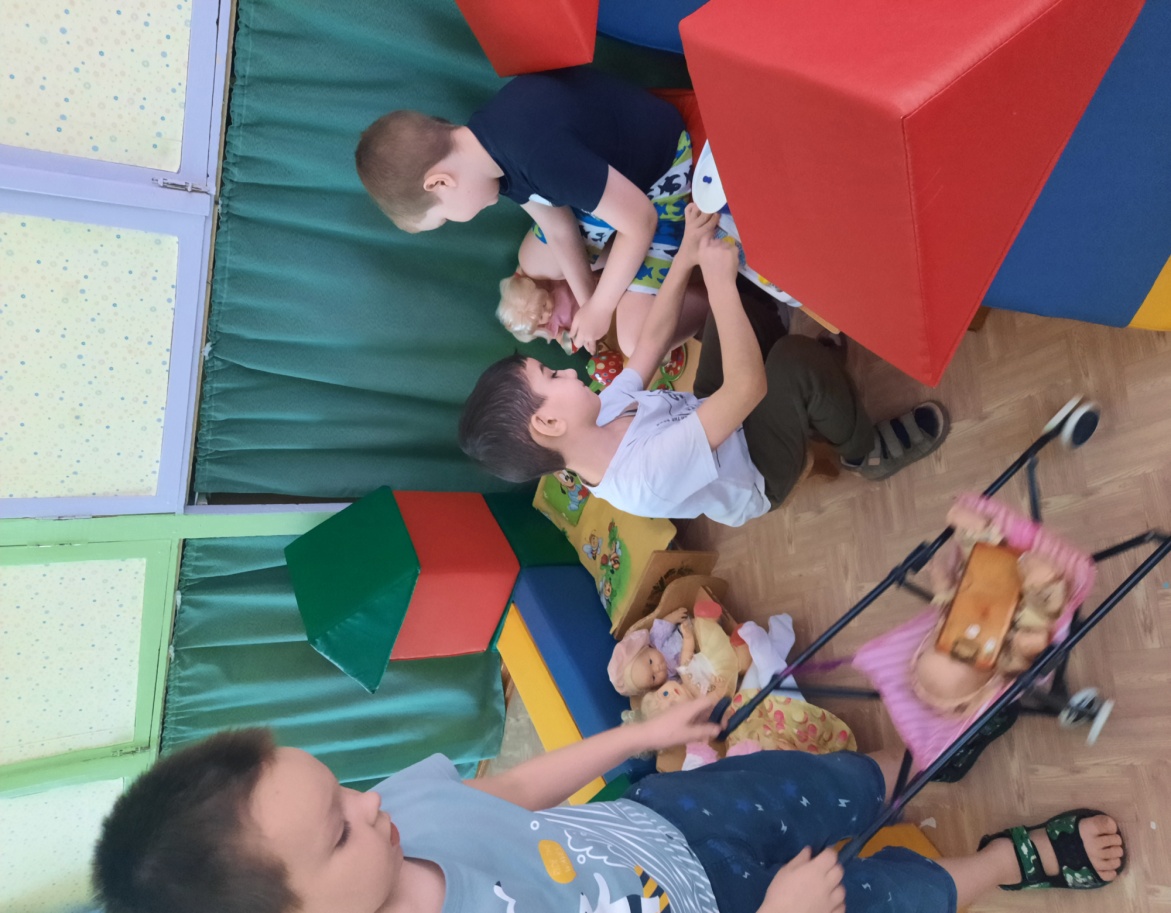 Сюжетно-ролевая игра является наиболее сложной и вместе с тем наиболее значимой для развития ребенка.
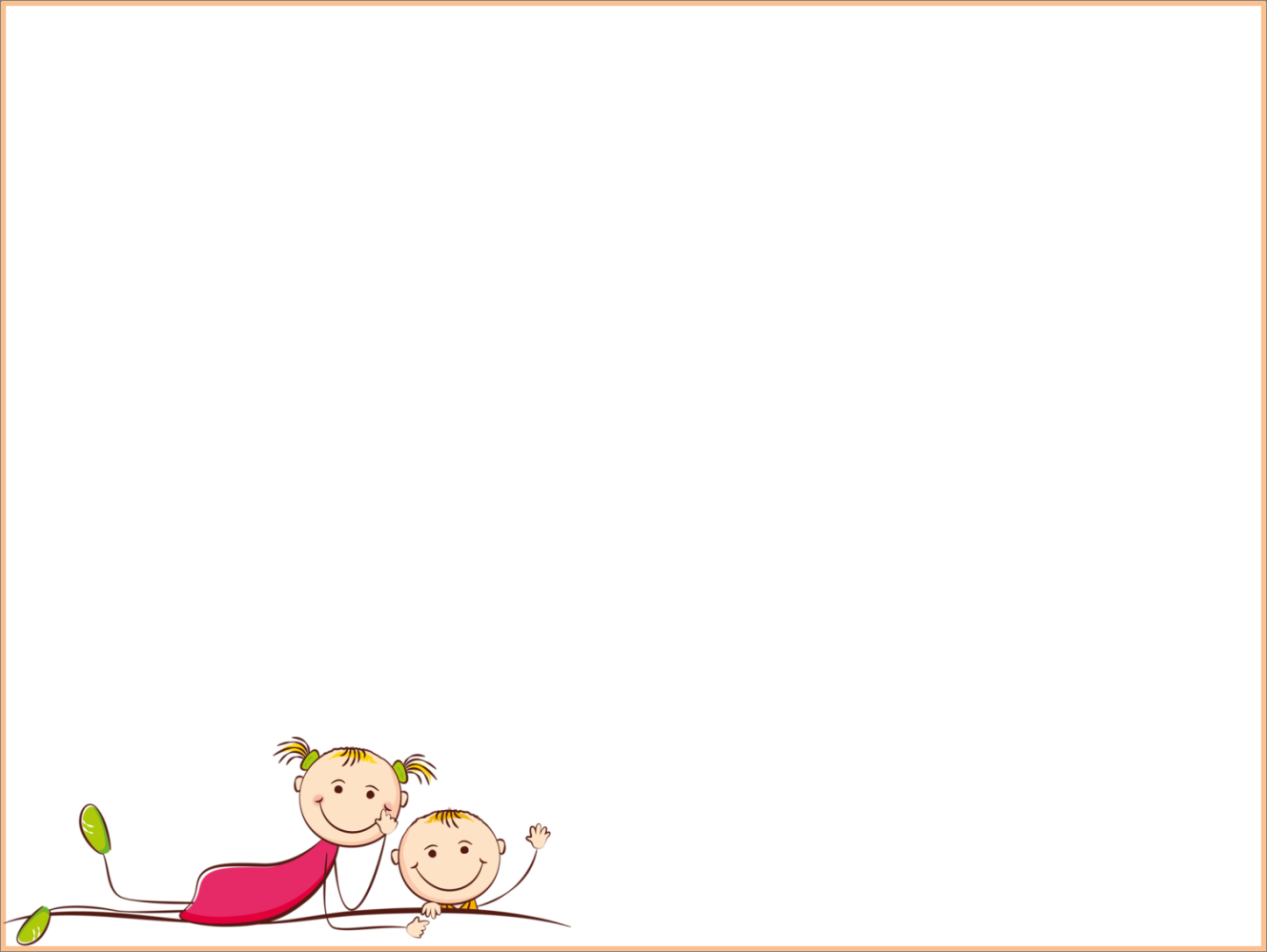 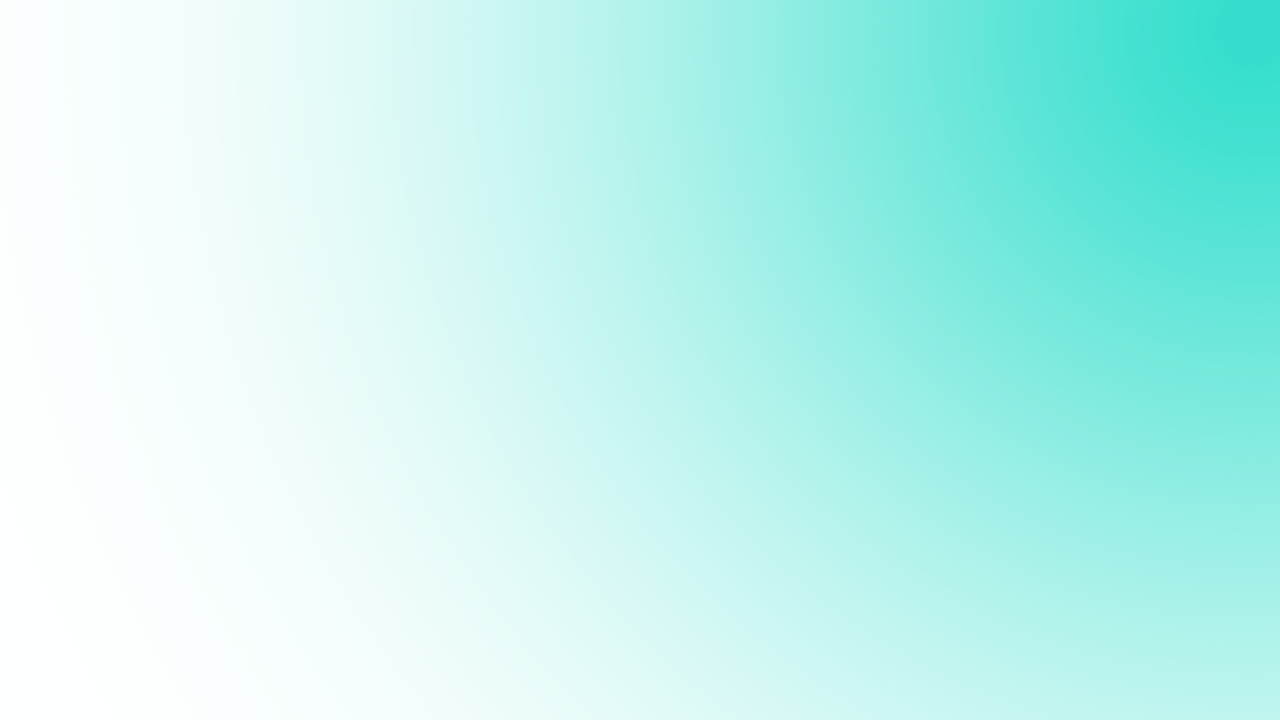 Особенности игровой деятельности дошкольников с ОВЗ
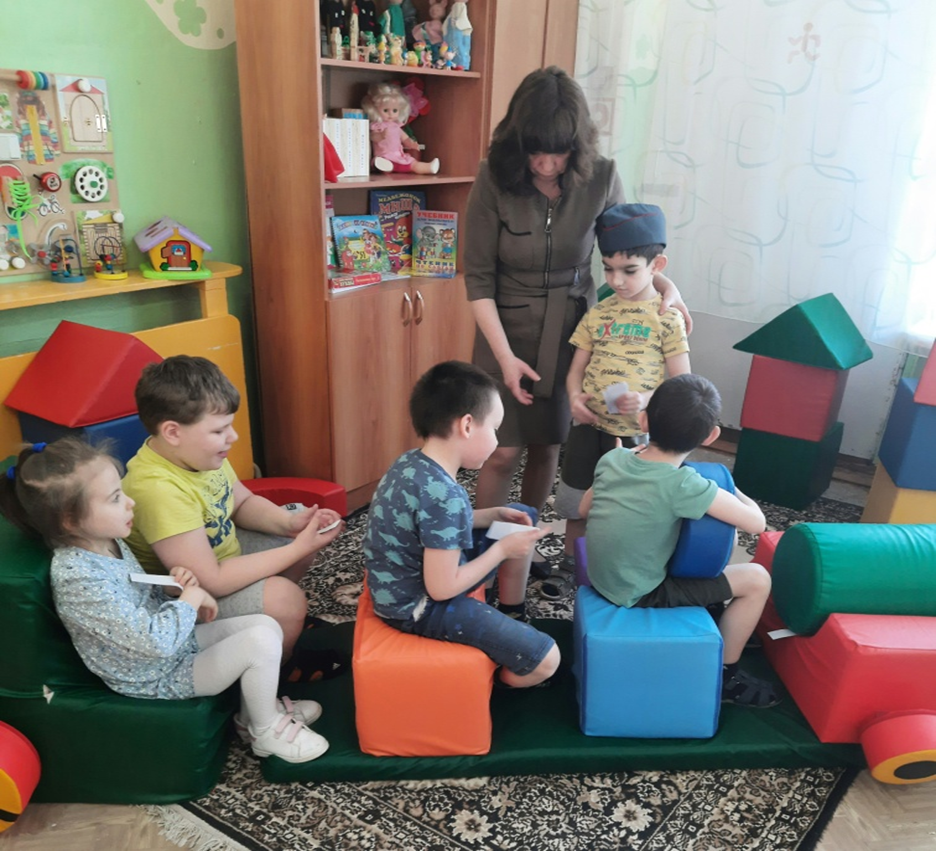 действия детей носят характер «деятельности рядом»;
содержание игр однообразное
дети не умеют передавать характер взаимоотношений между персонажами
трудности в ролевом общении;
отсутствие ролевой речи
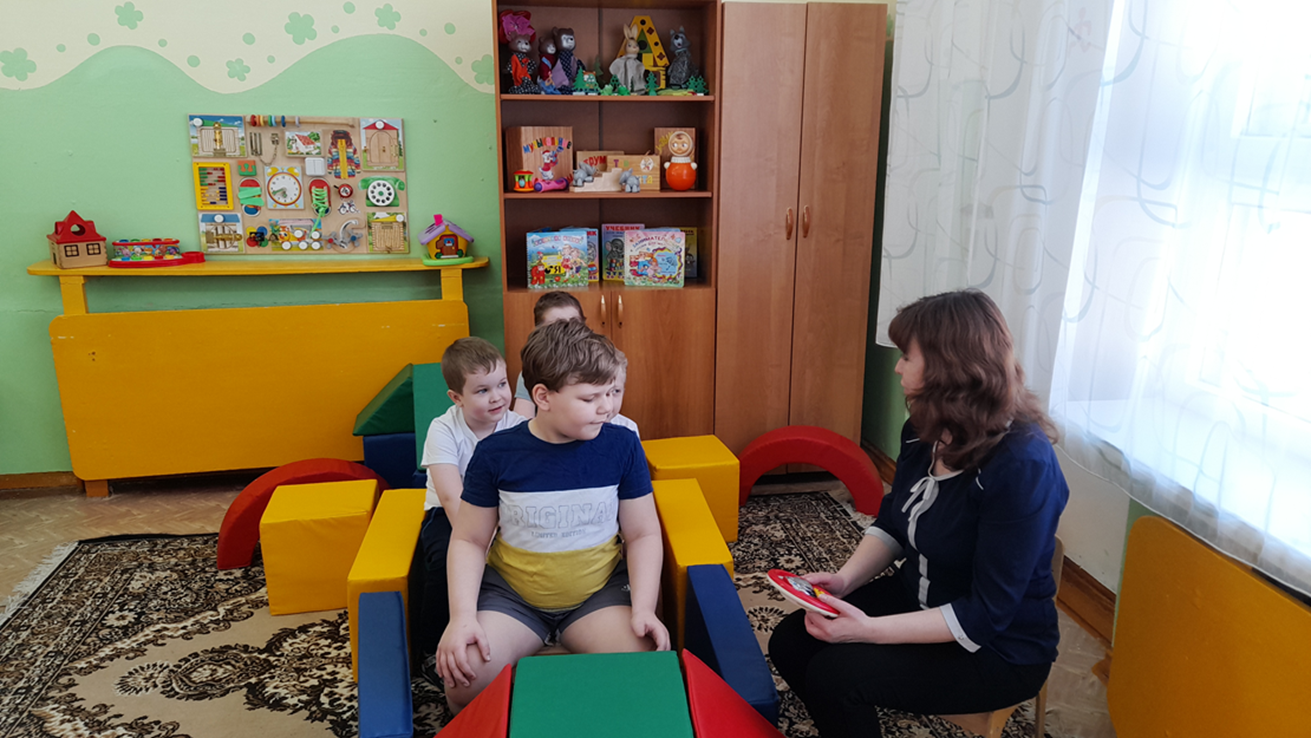 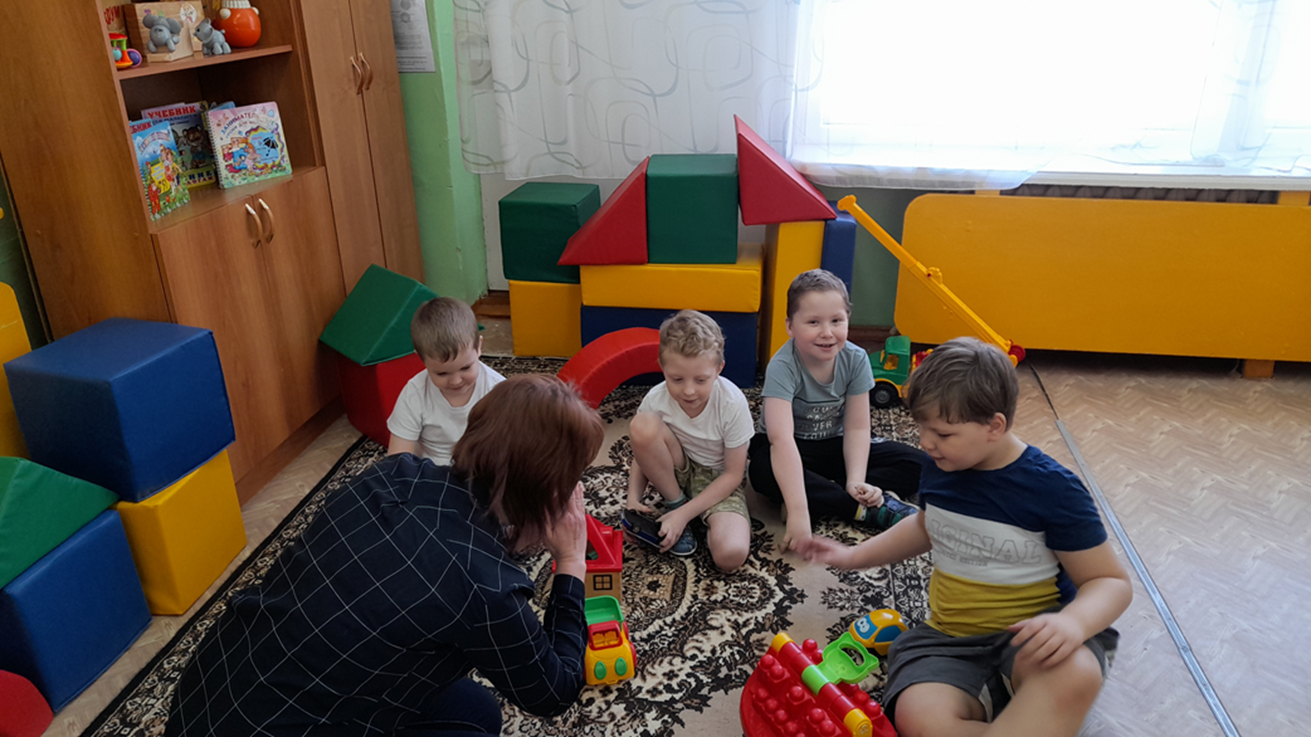 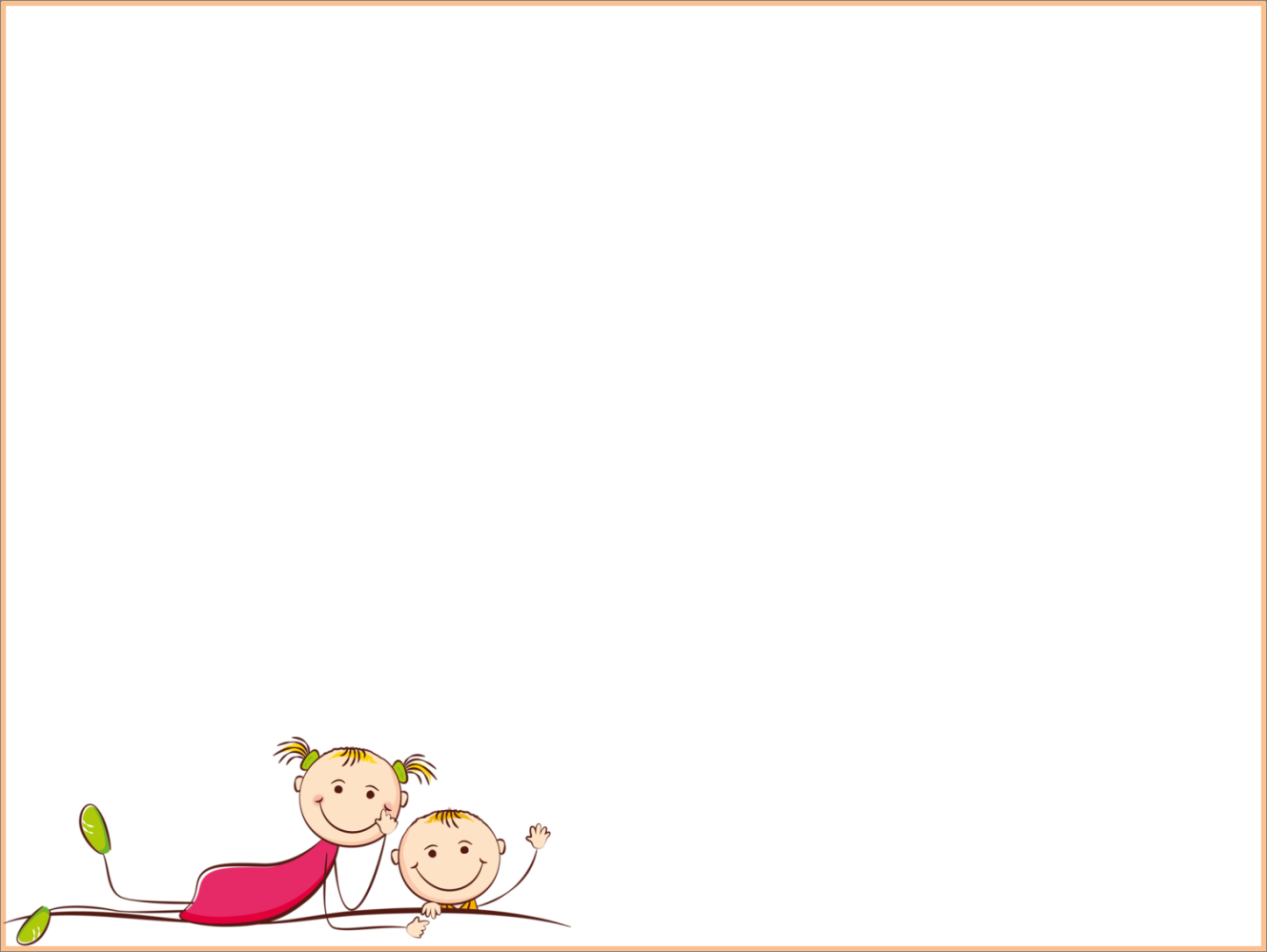 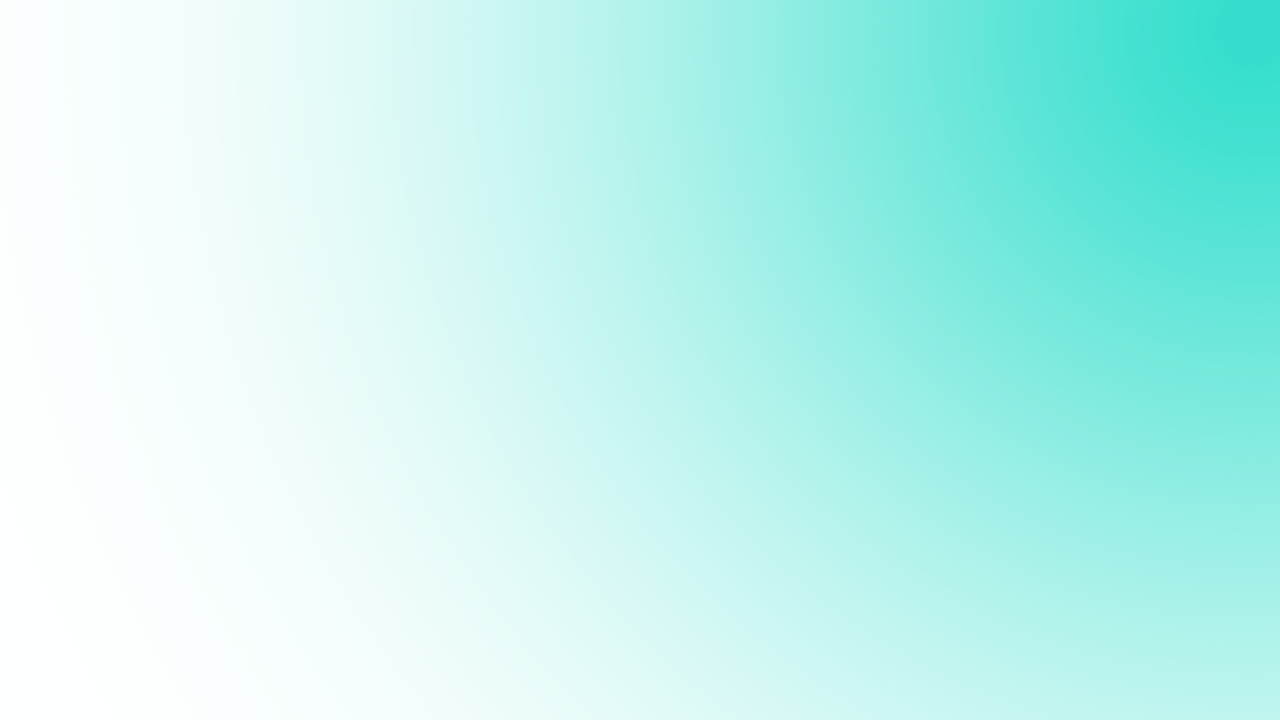 Знакомство детей с МАКАТОН
начинается с освоения простых бытовых жестов и символов
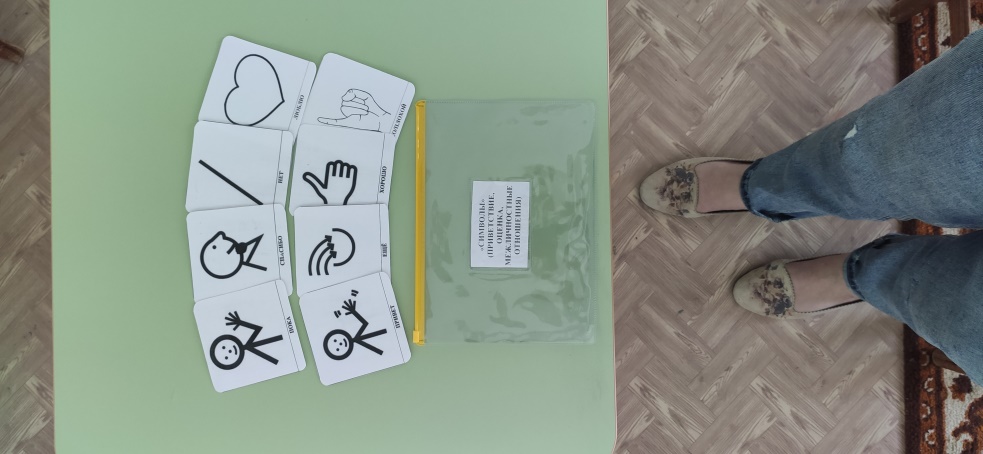 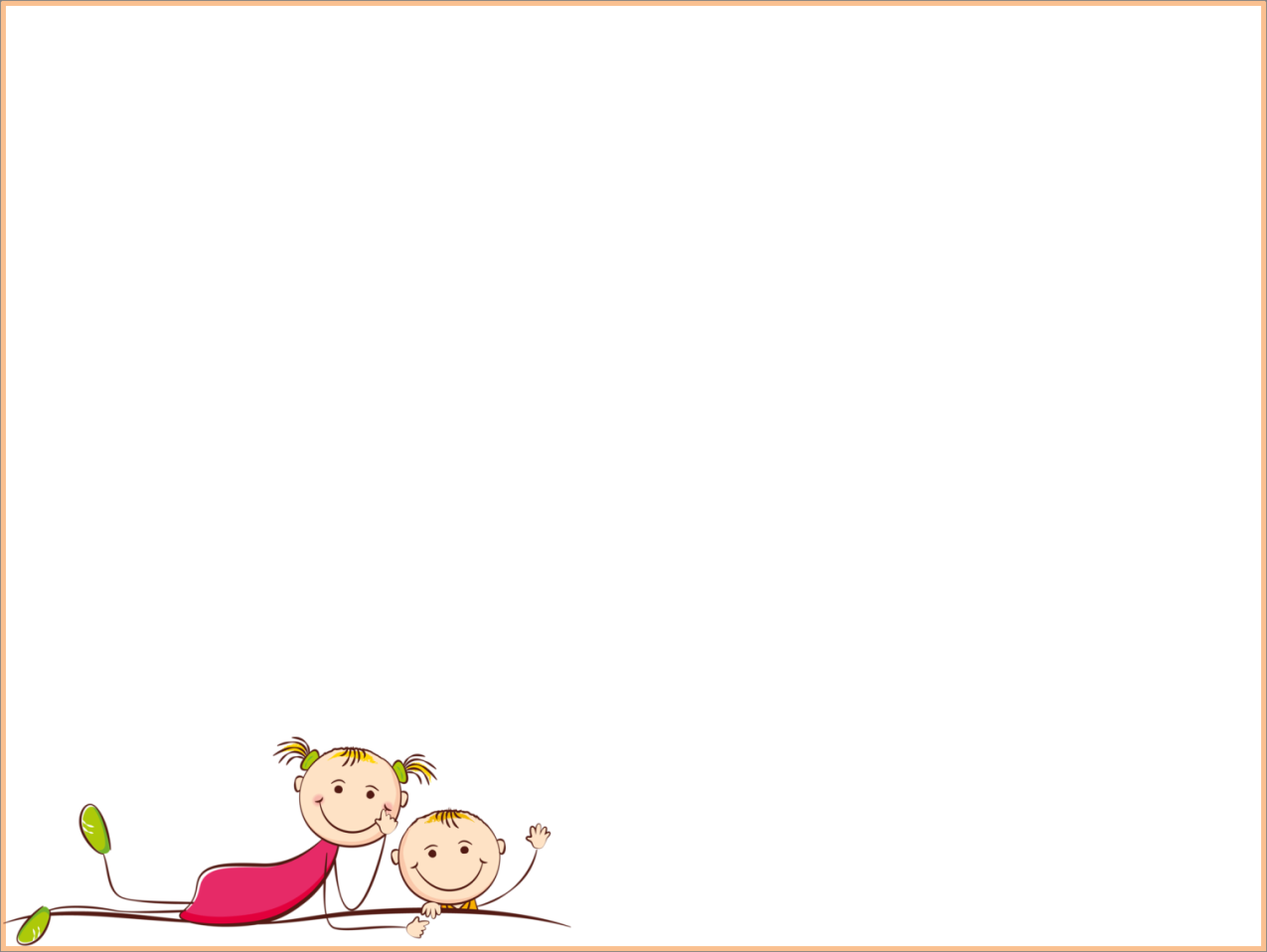 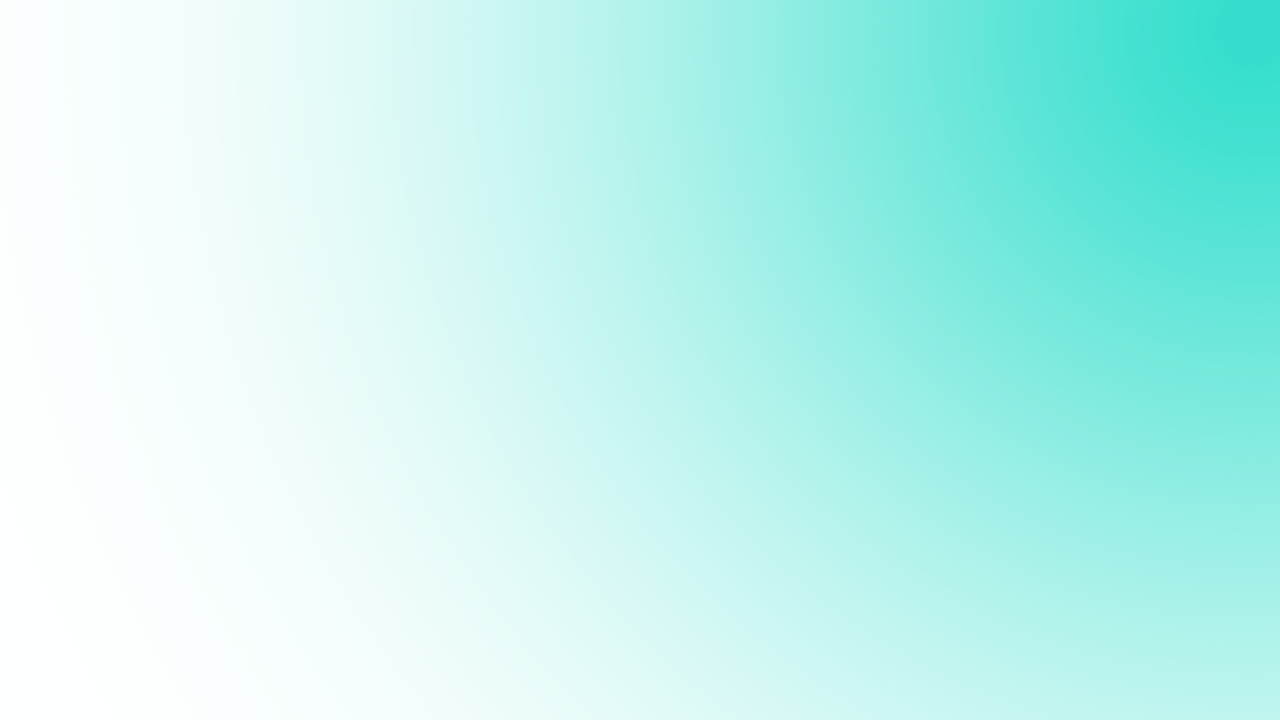 «СПАСИБО»
«ТУАЛЕТ»
«ХОРОШО»
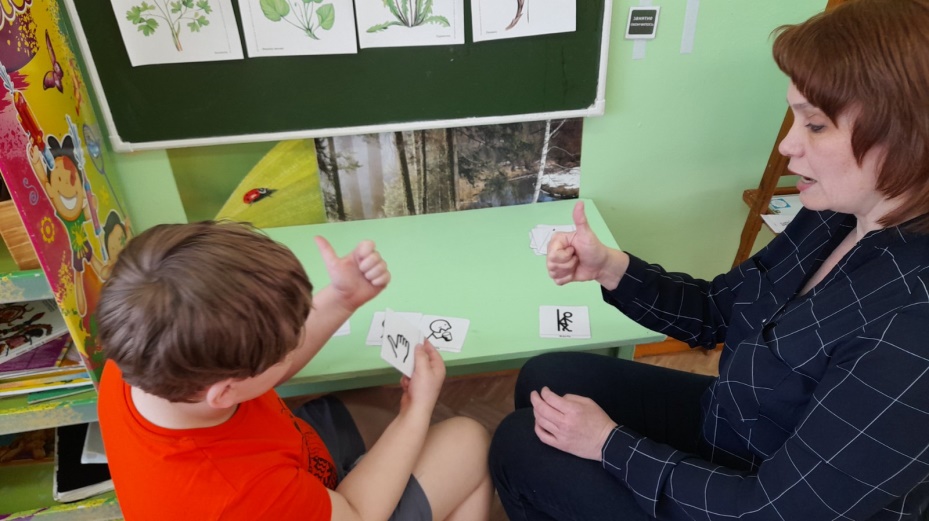 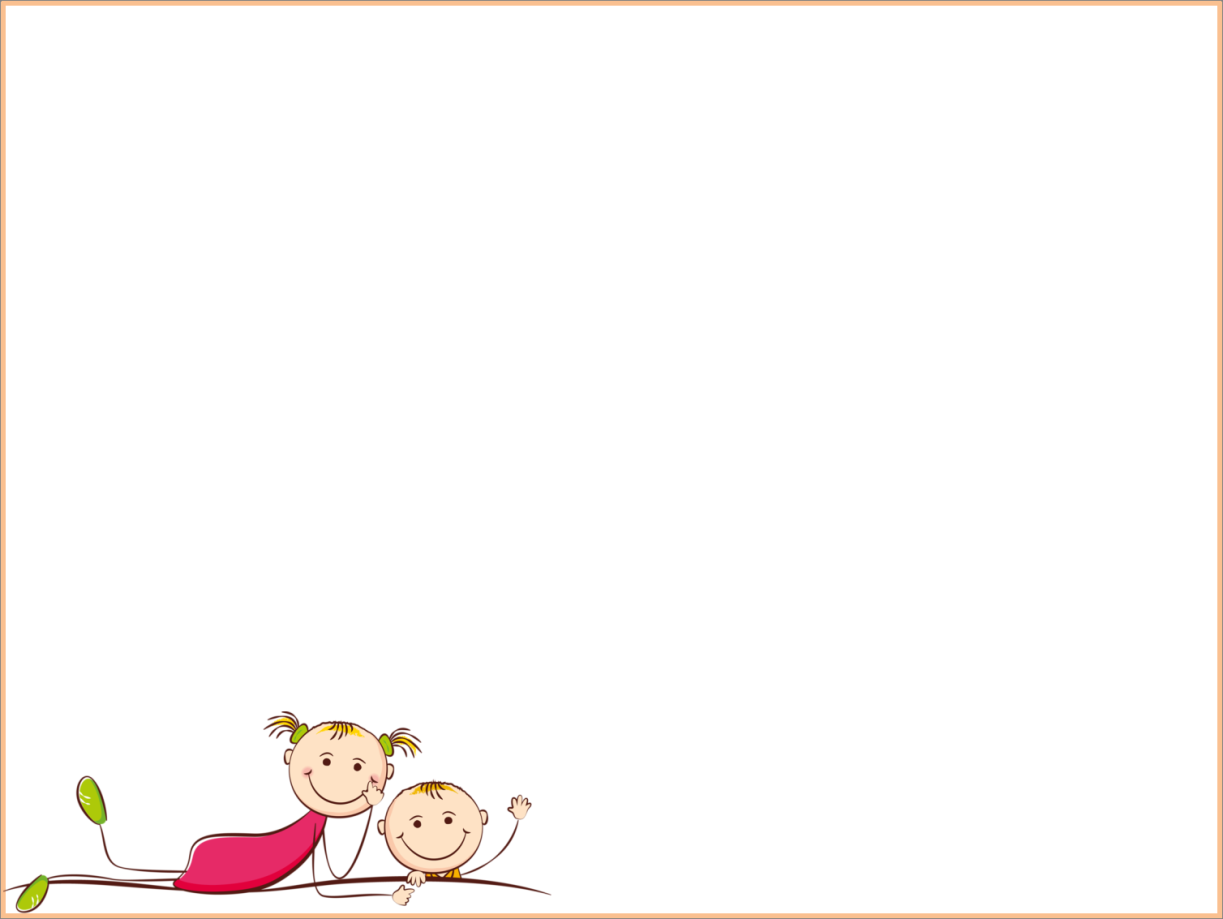 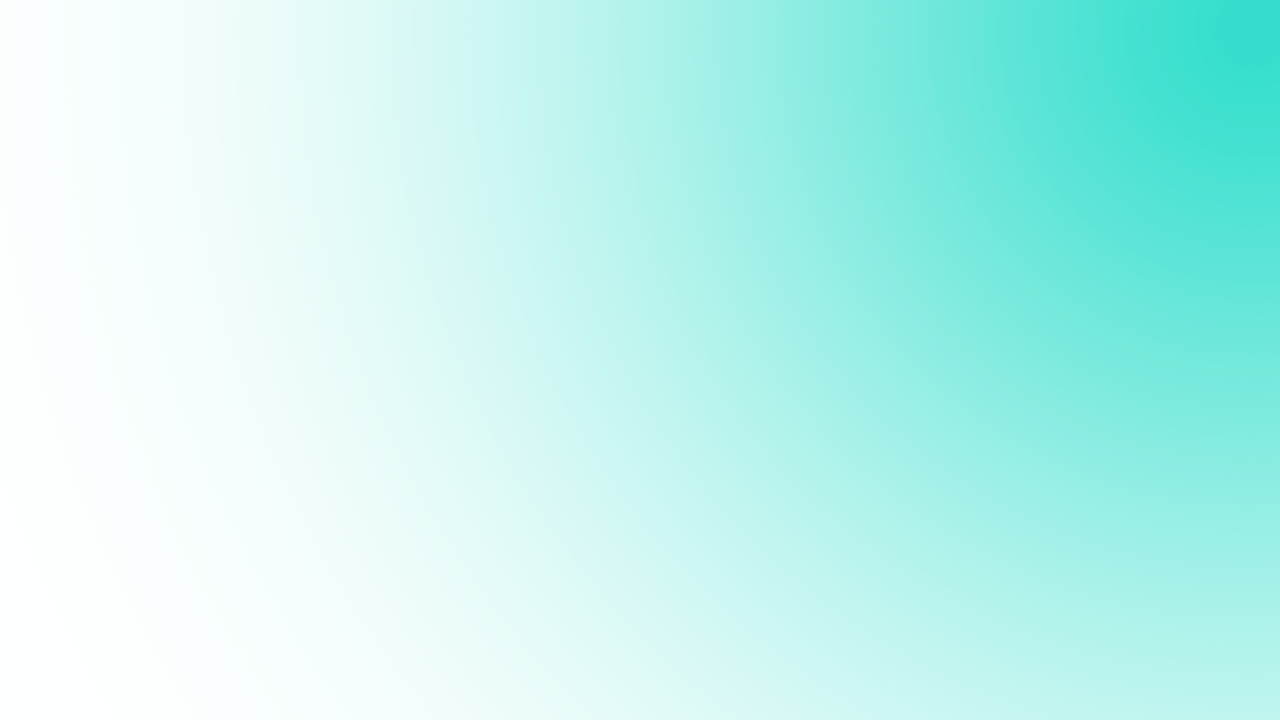 Наборы карточек-символов
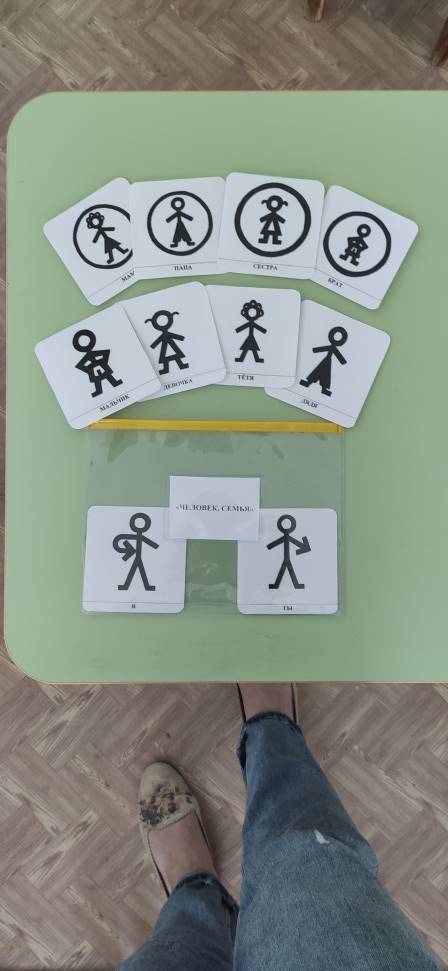 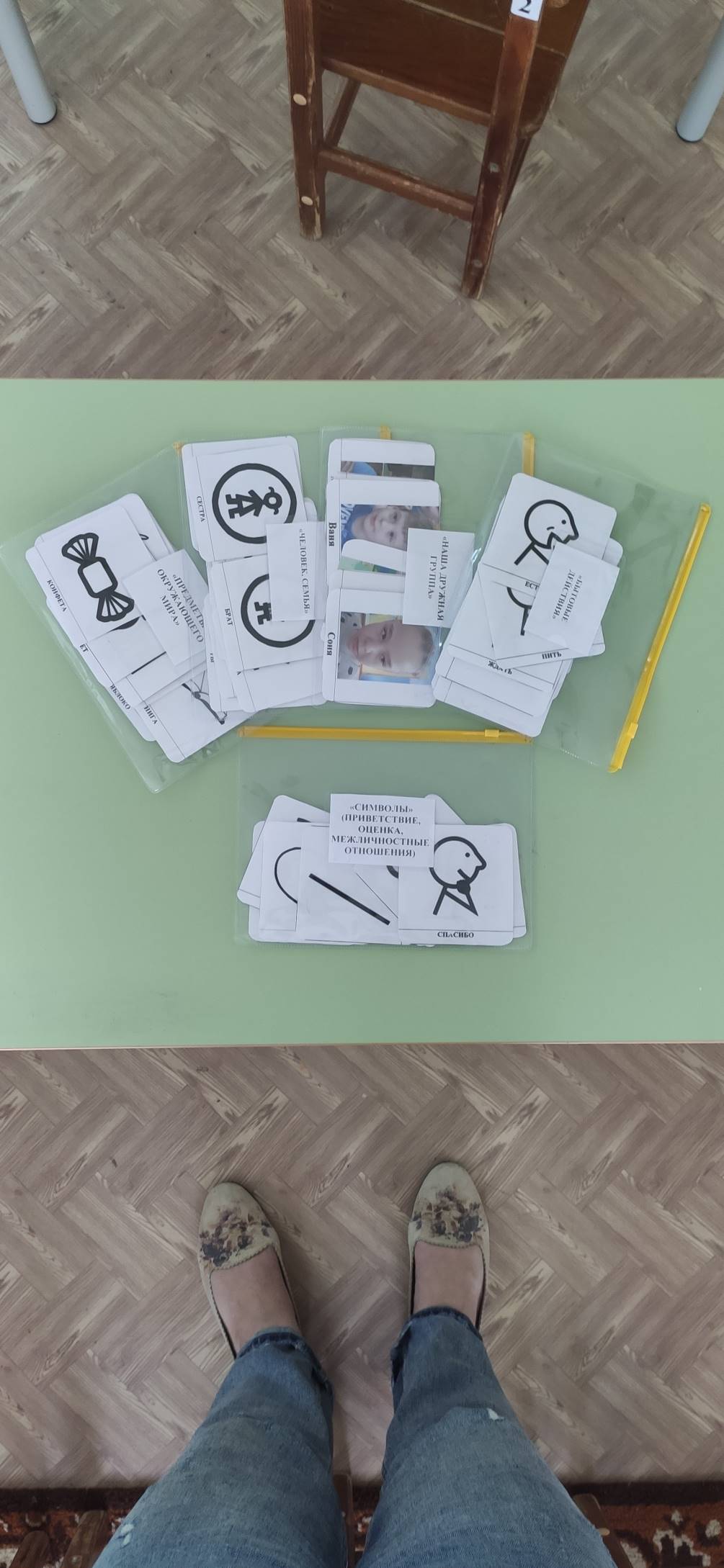 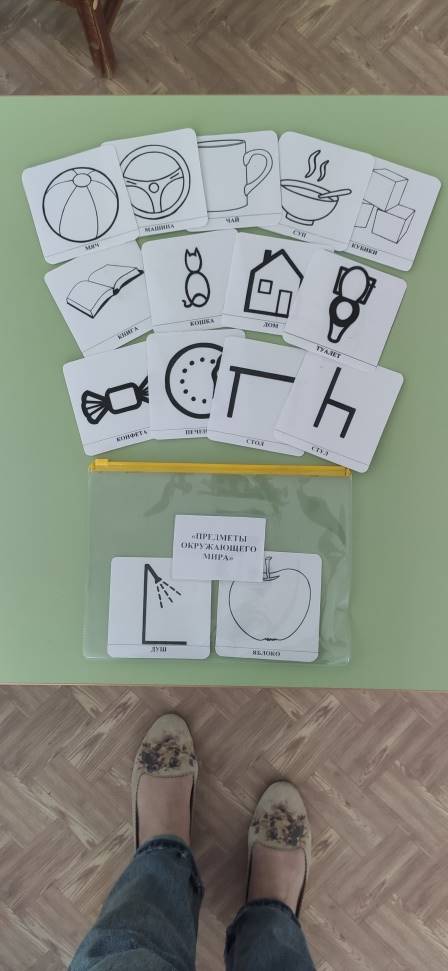 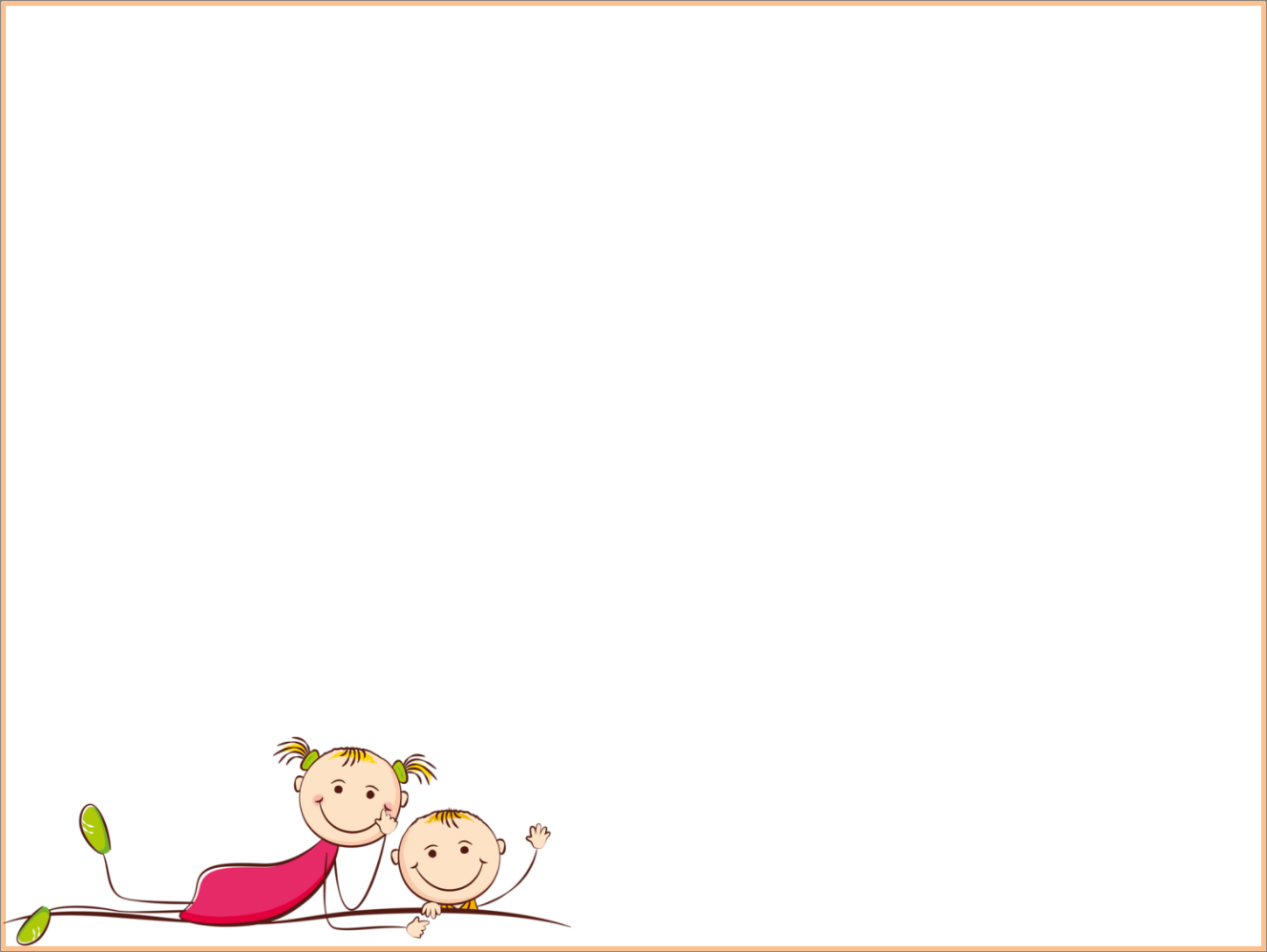 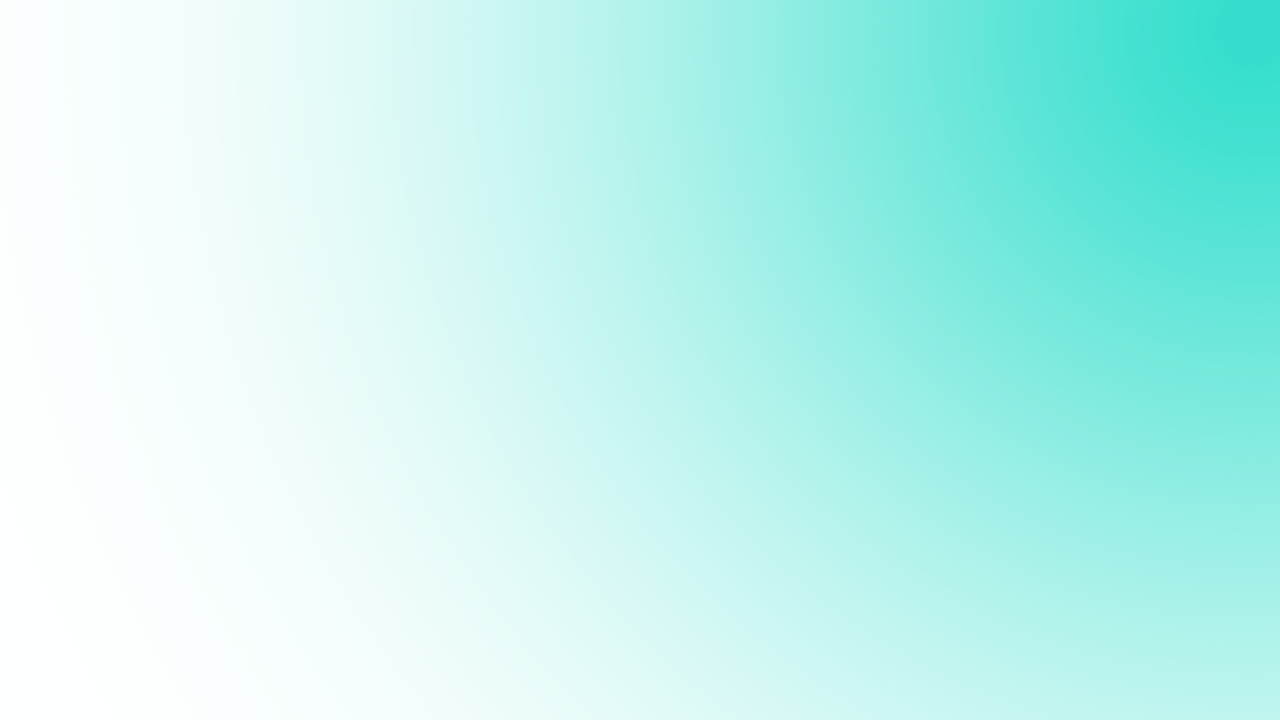 Учим составлять короткую фразу
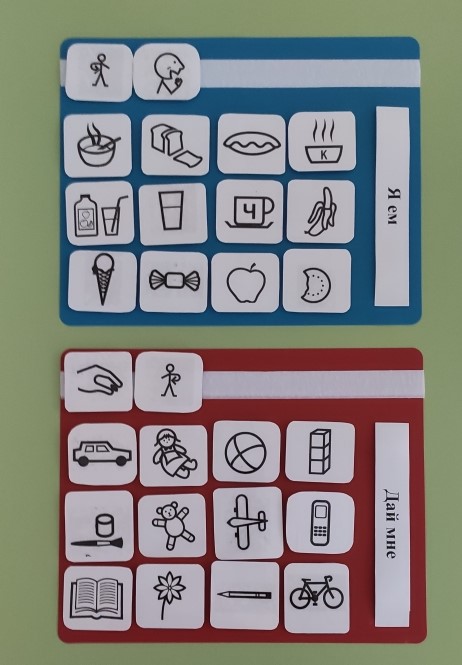 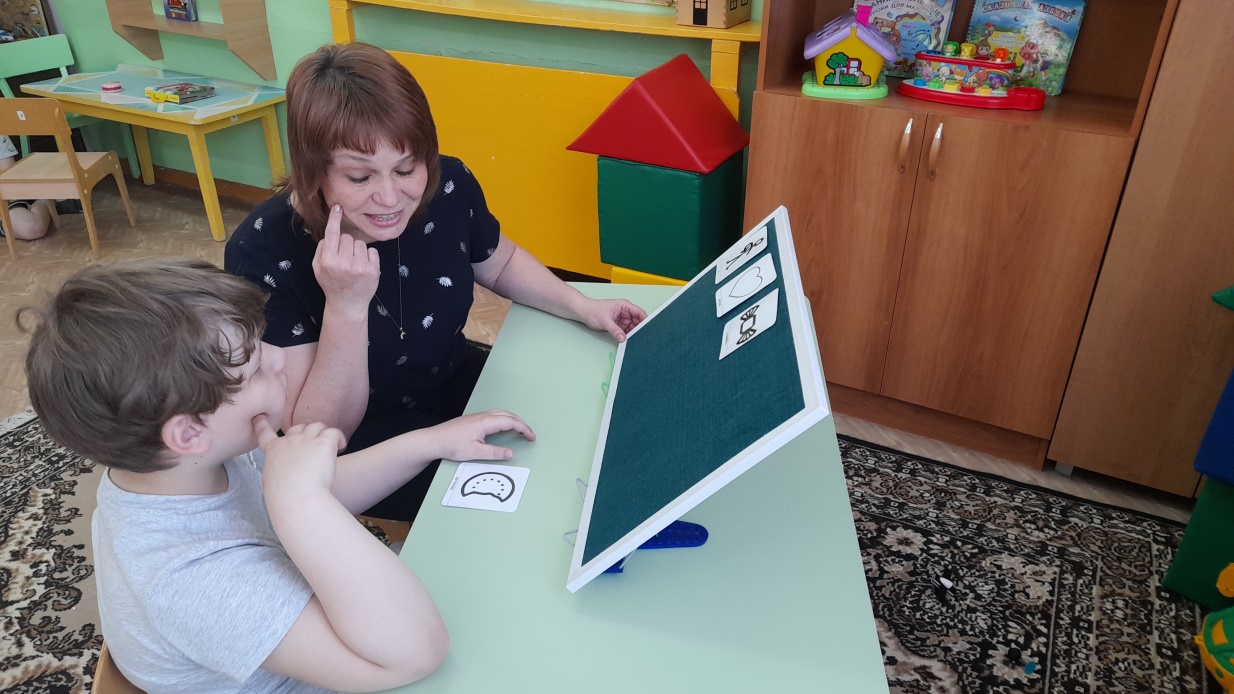 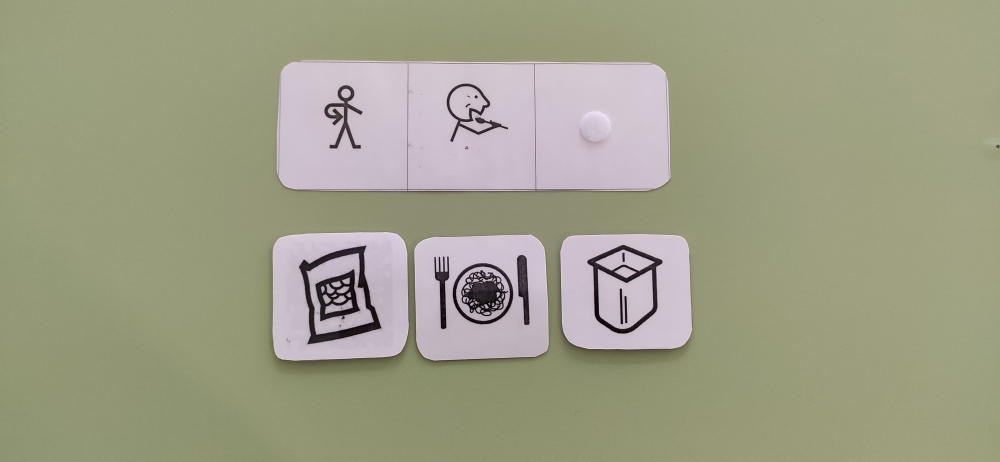 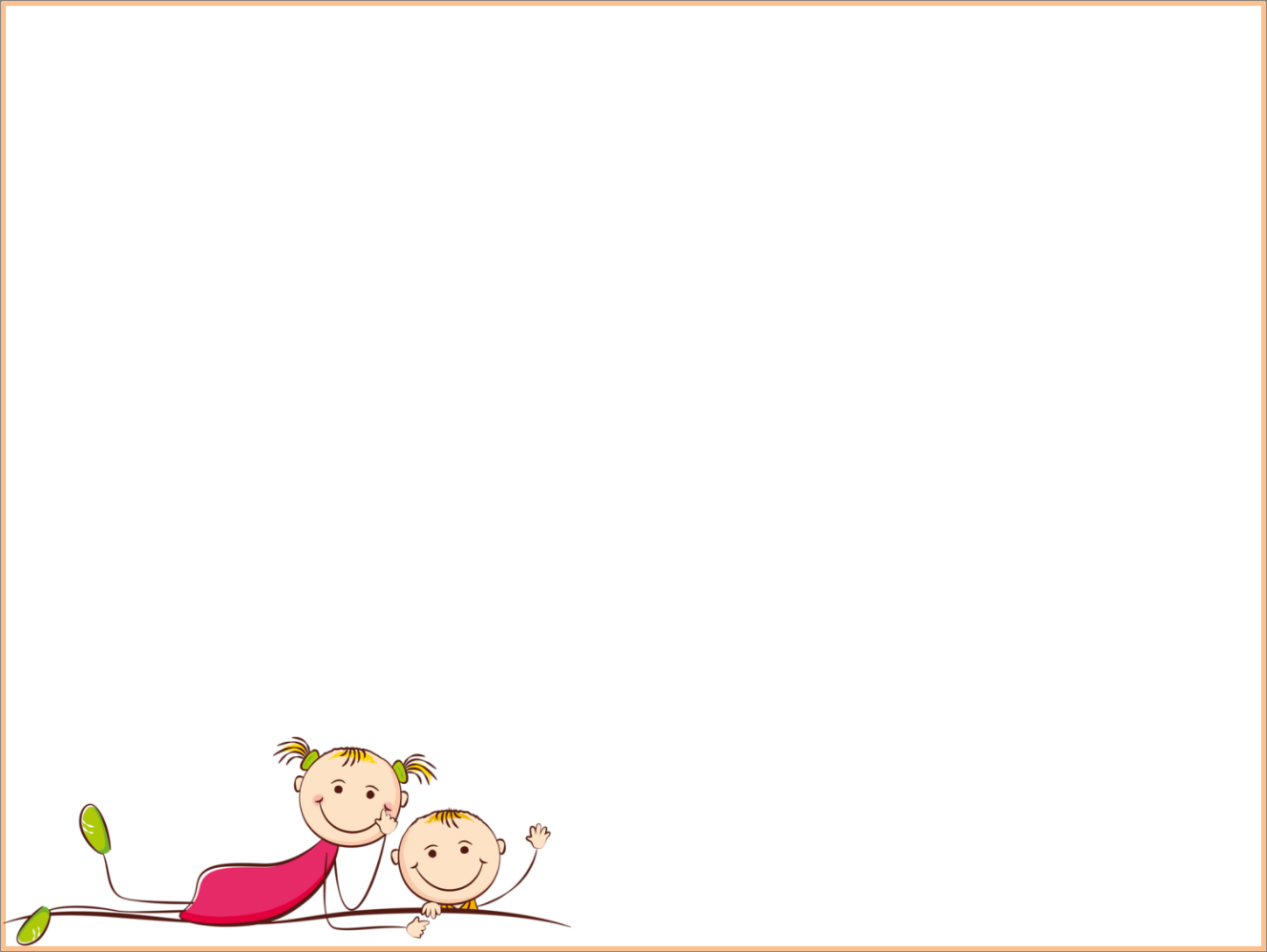 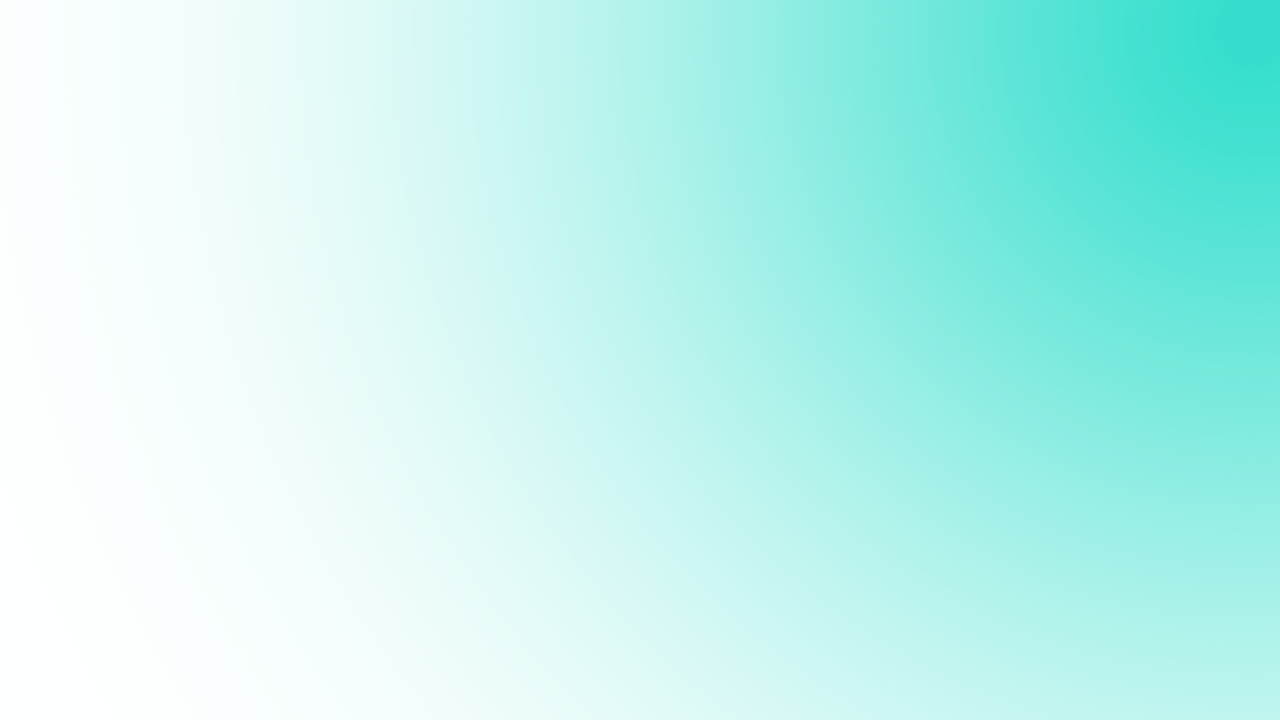 Наборы карточек Макатонпо лексическим темам
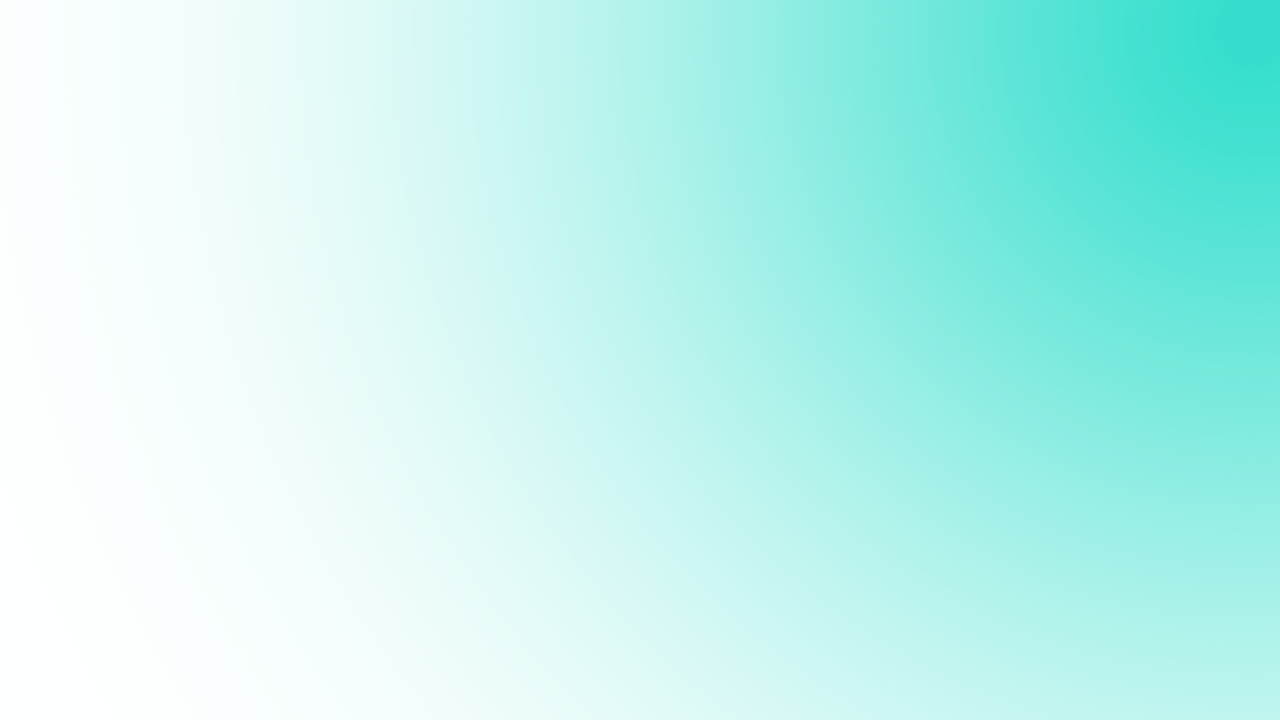 Сюжетно-ролевая игра «Магазин»
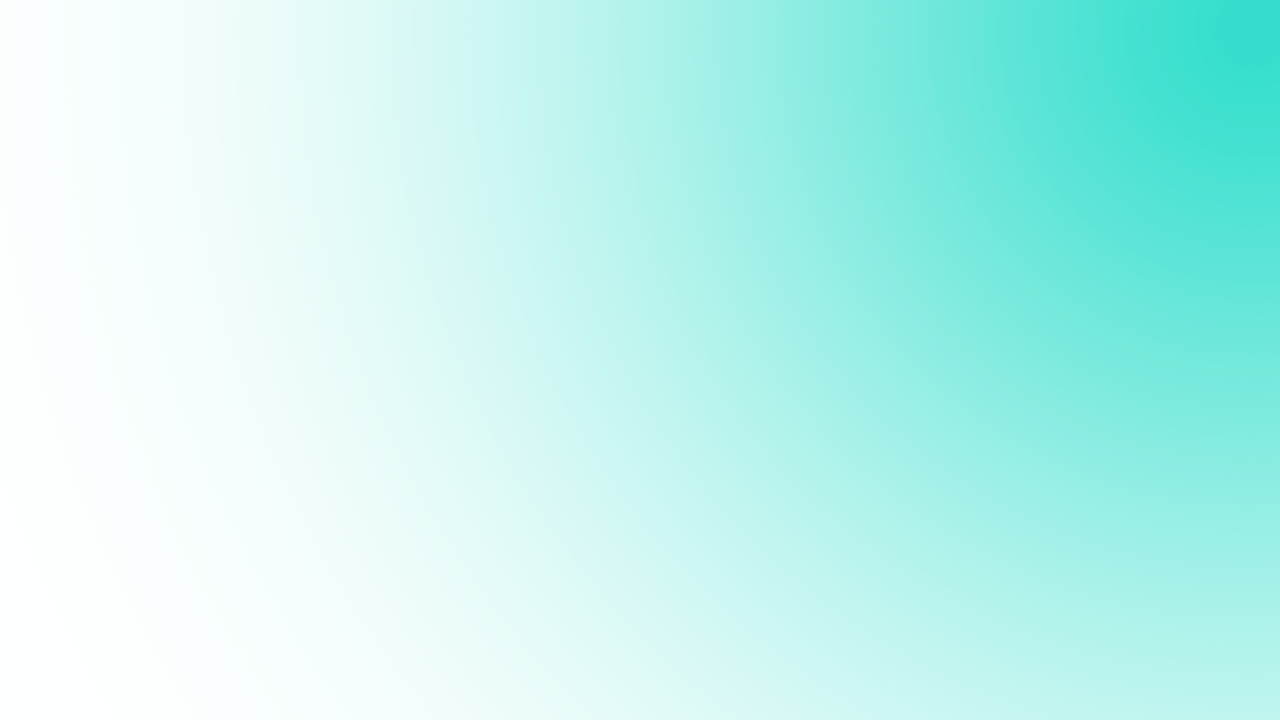 Знакомство с жестами и символамидля их использования в бытовых ситуациях
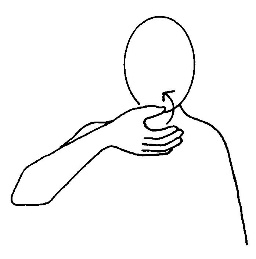 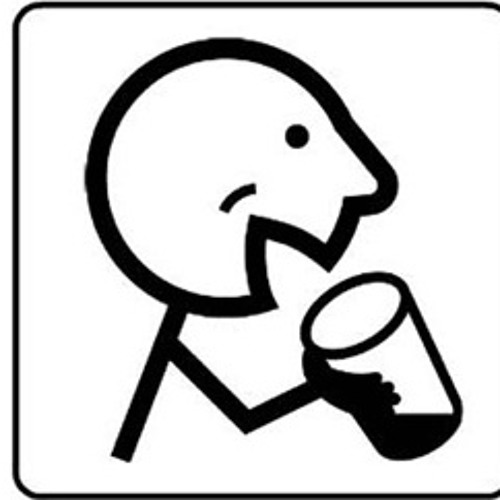 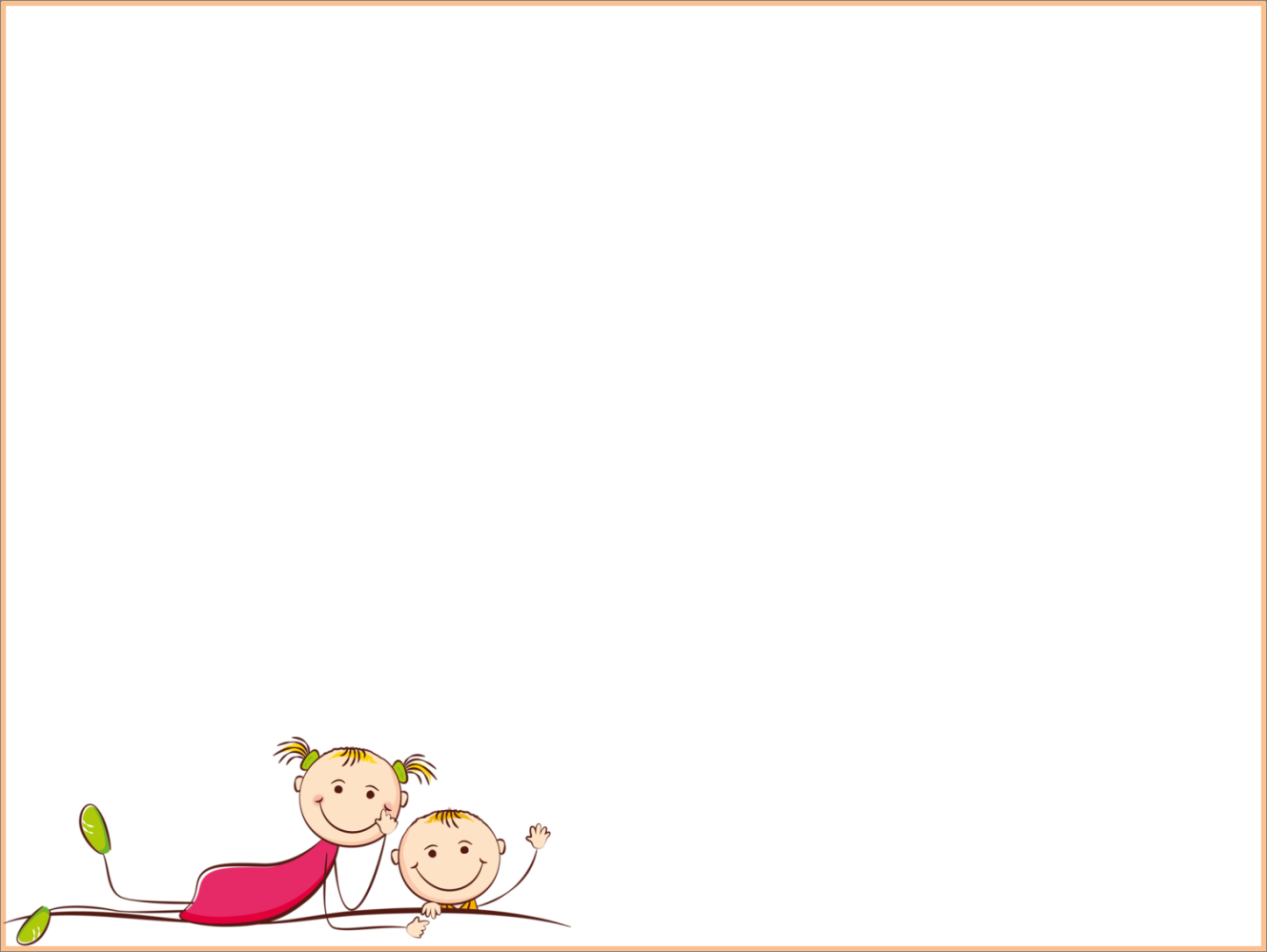 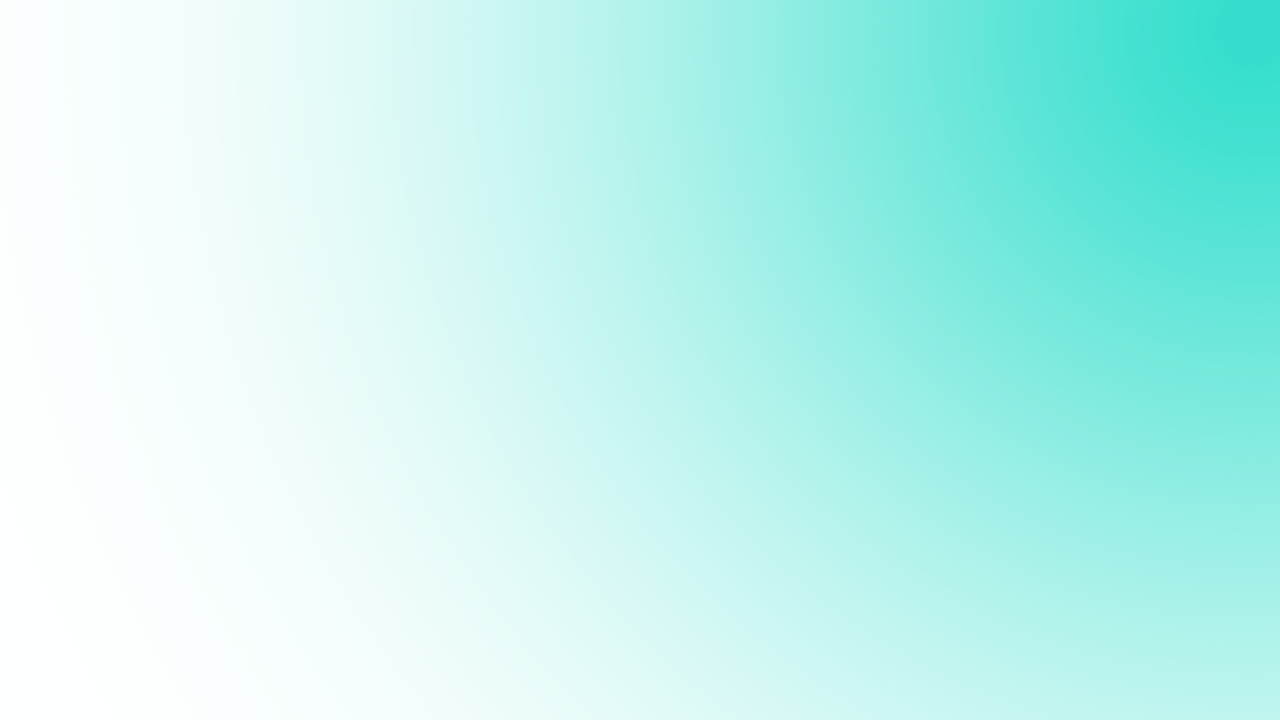 Введение жестов и символов в игру
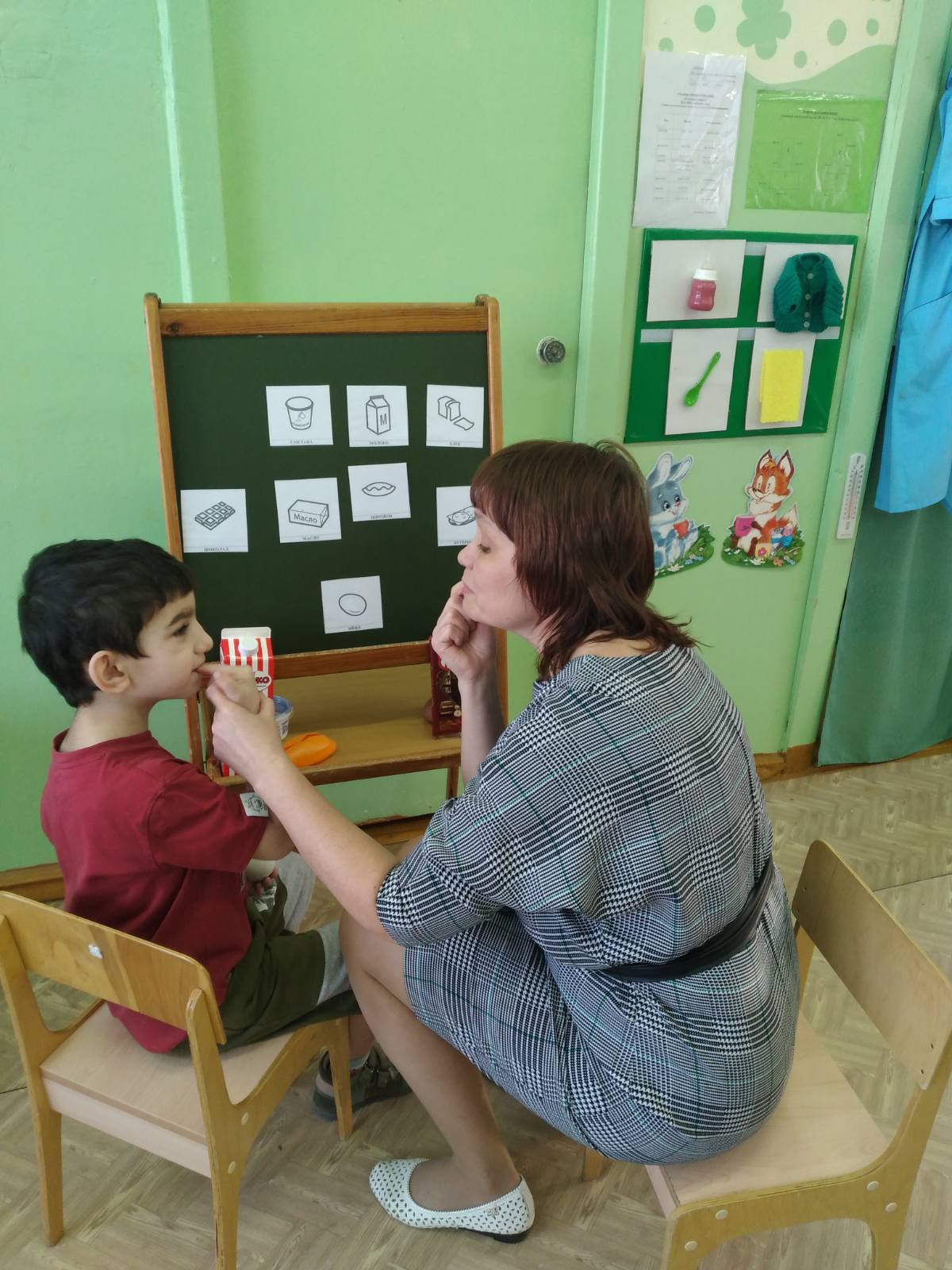 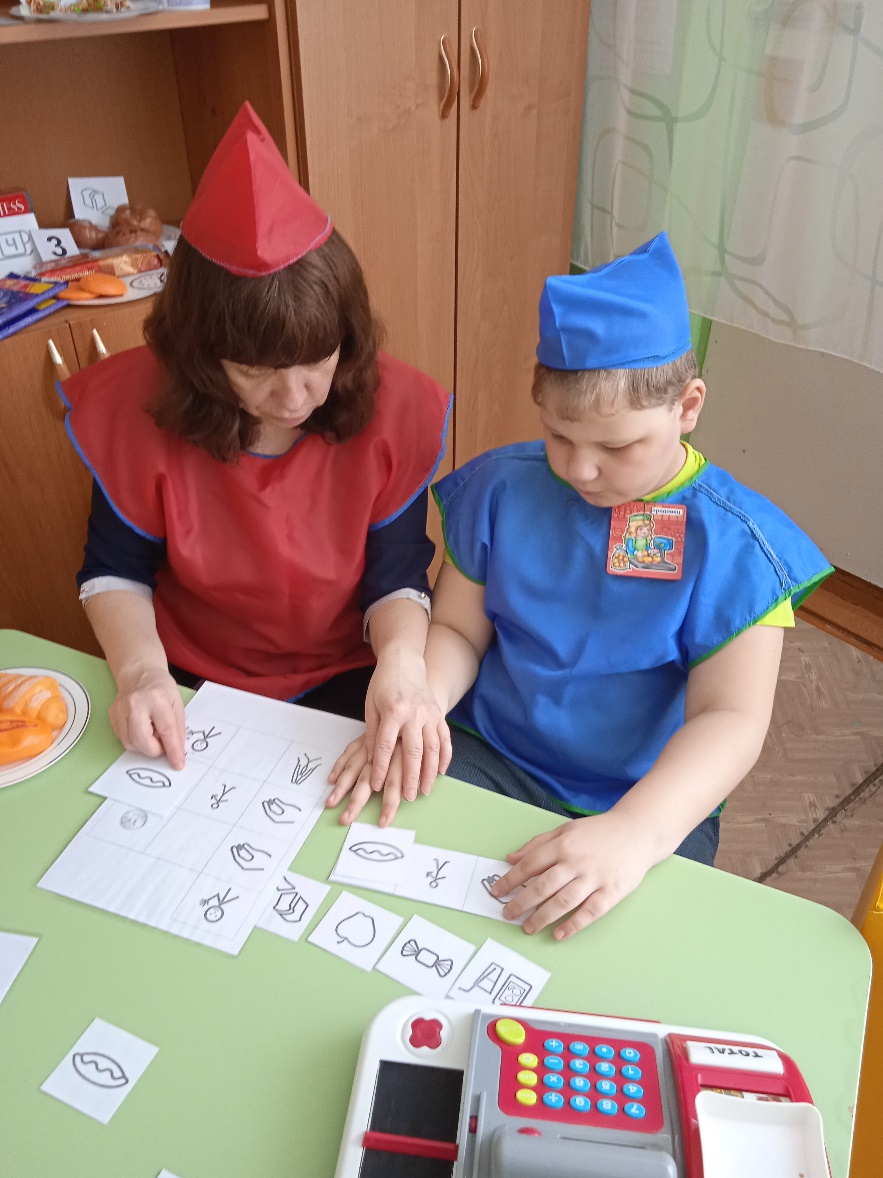 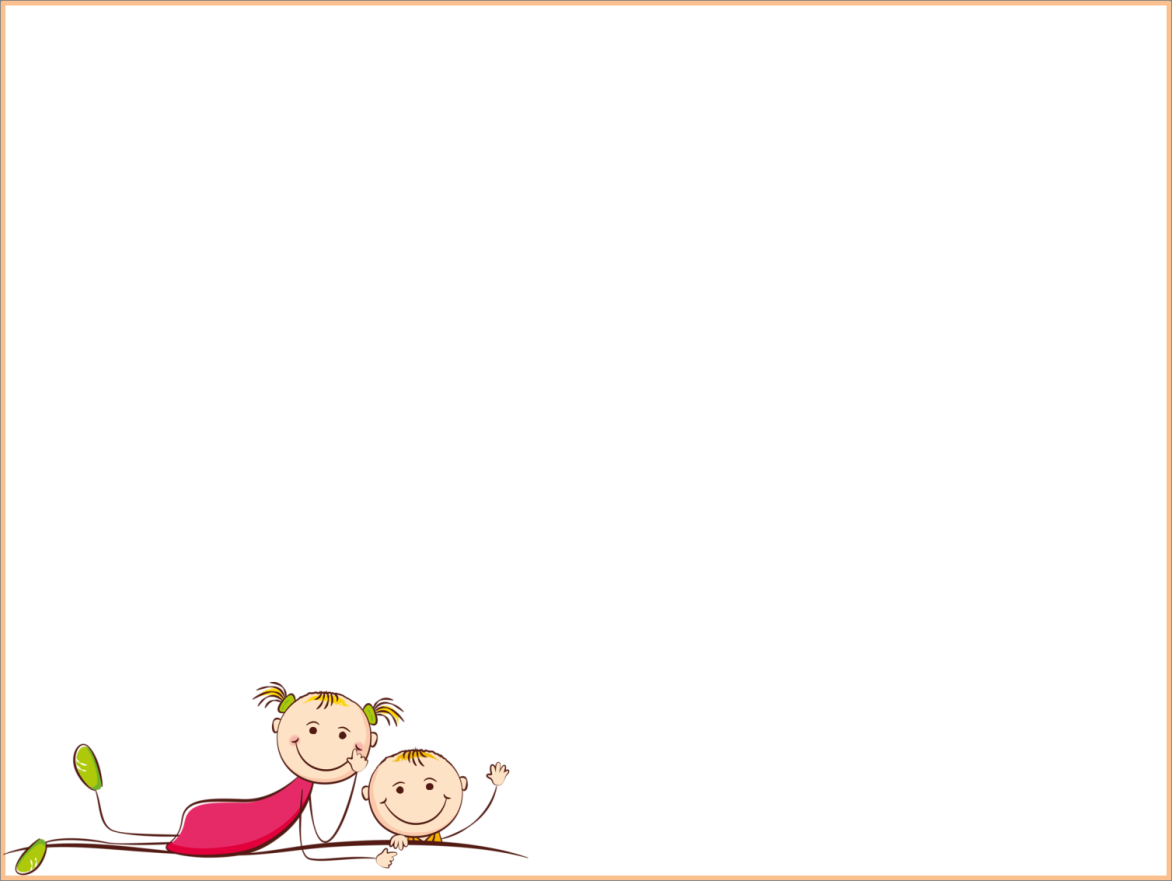 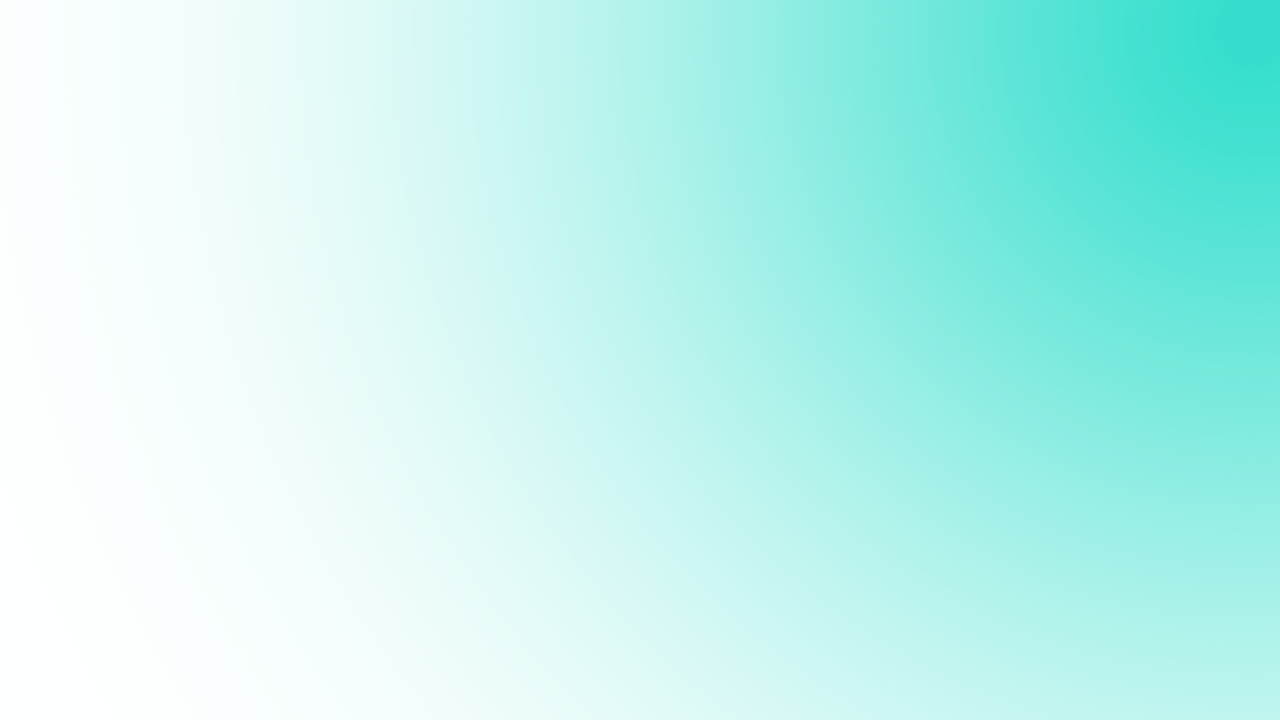 Коммуникативные дорожкипо теме «Продукты питания»
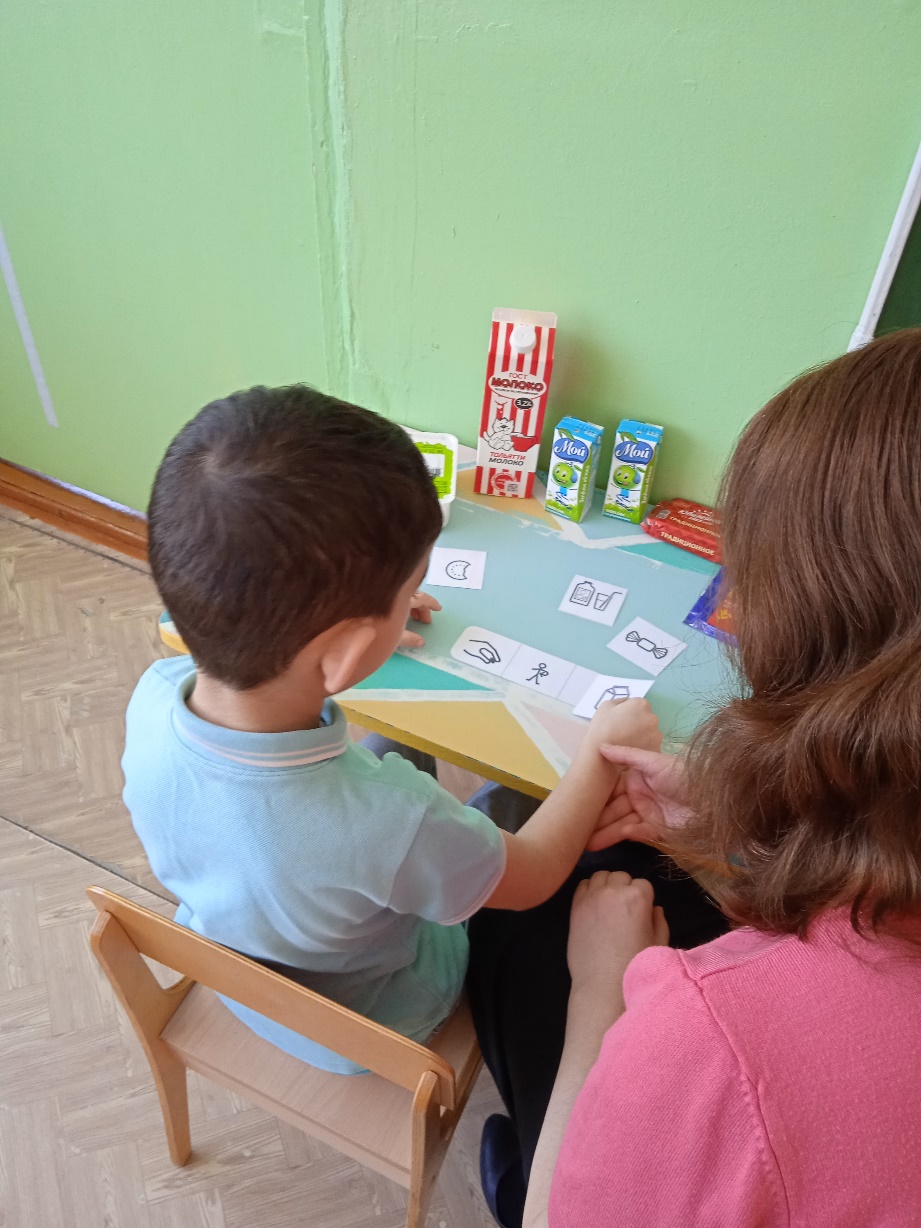 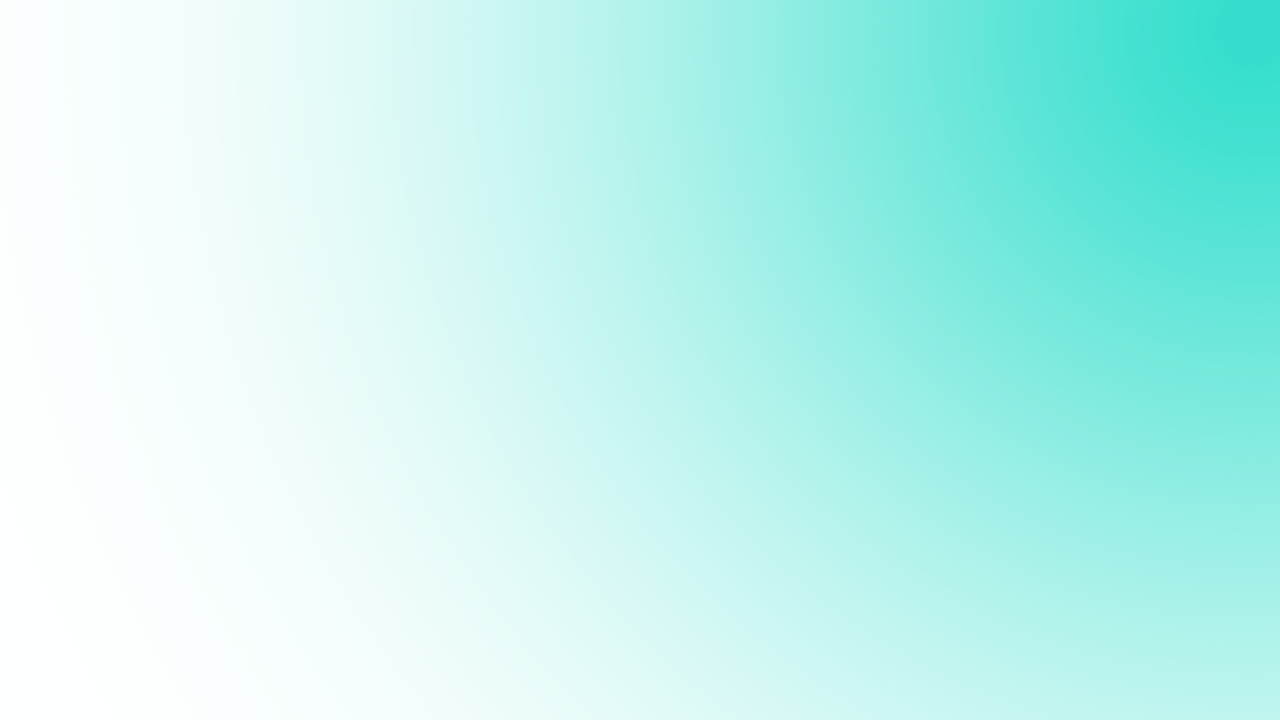 Работа по лексической теме«Профессии. Продавец»
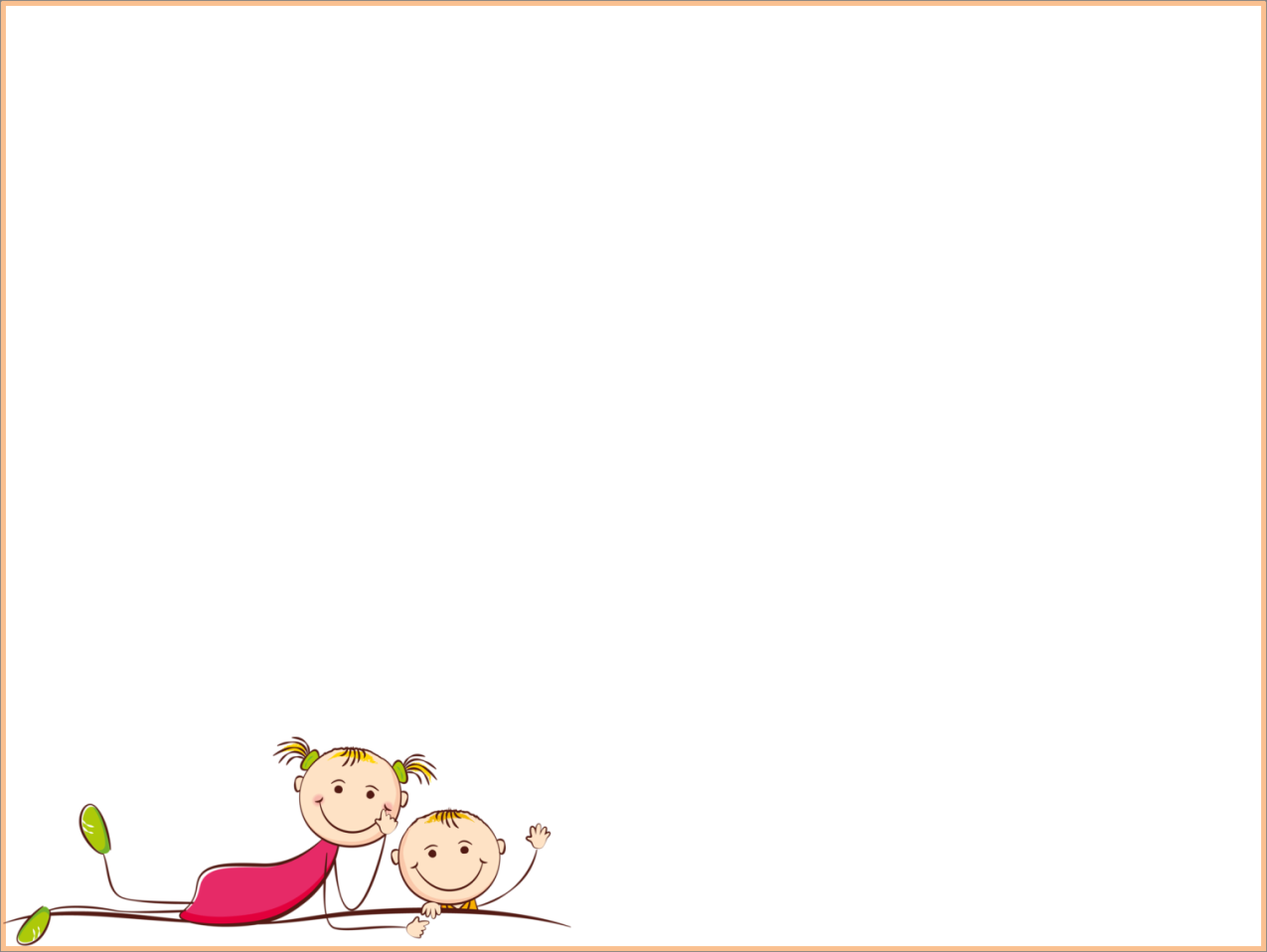 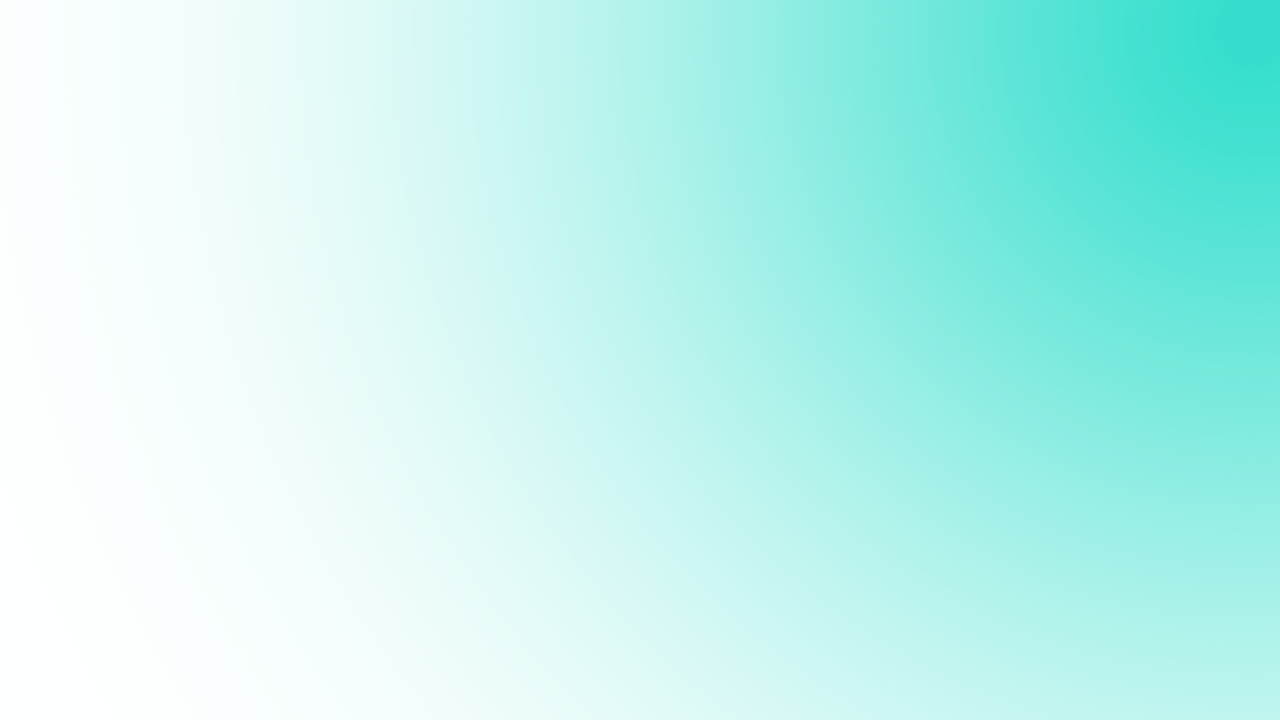 Алгоритмы взаимодействия «продавца» и «покупателя»
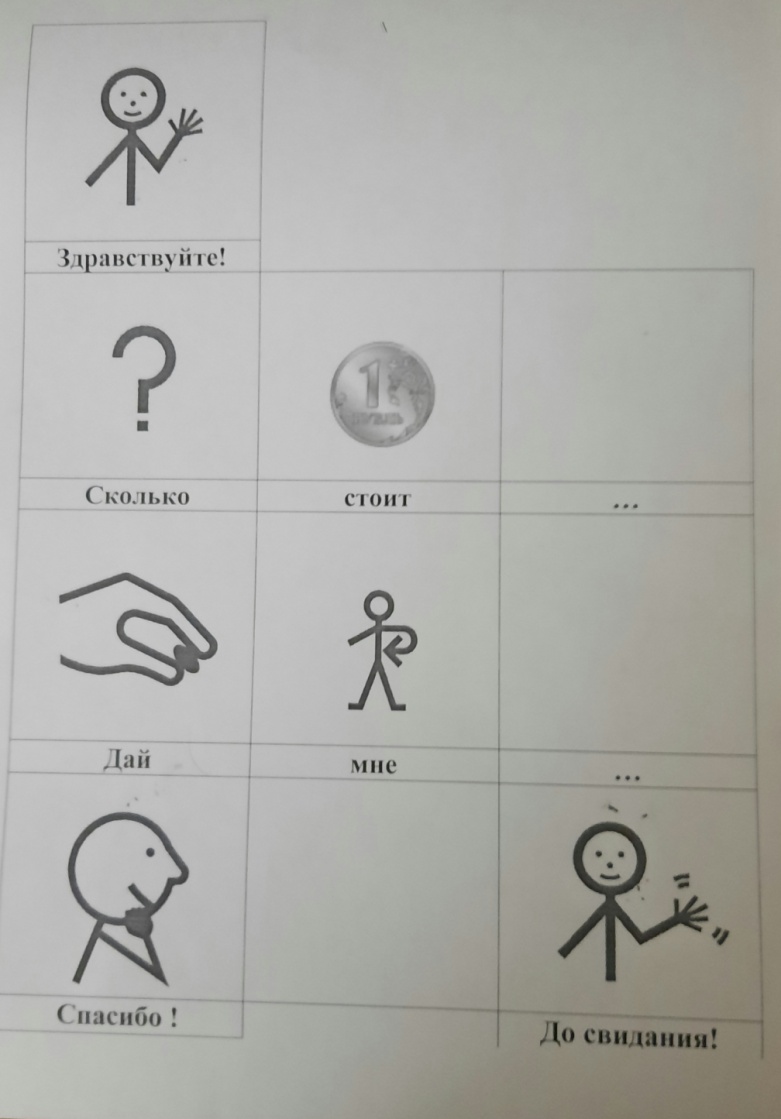 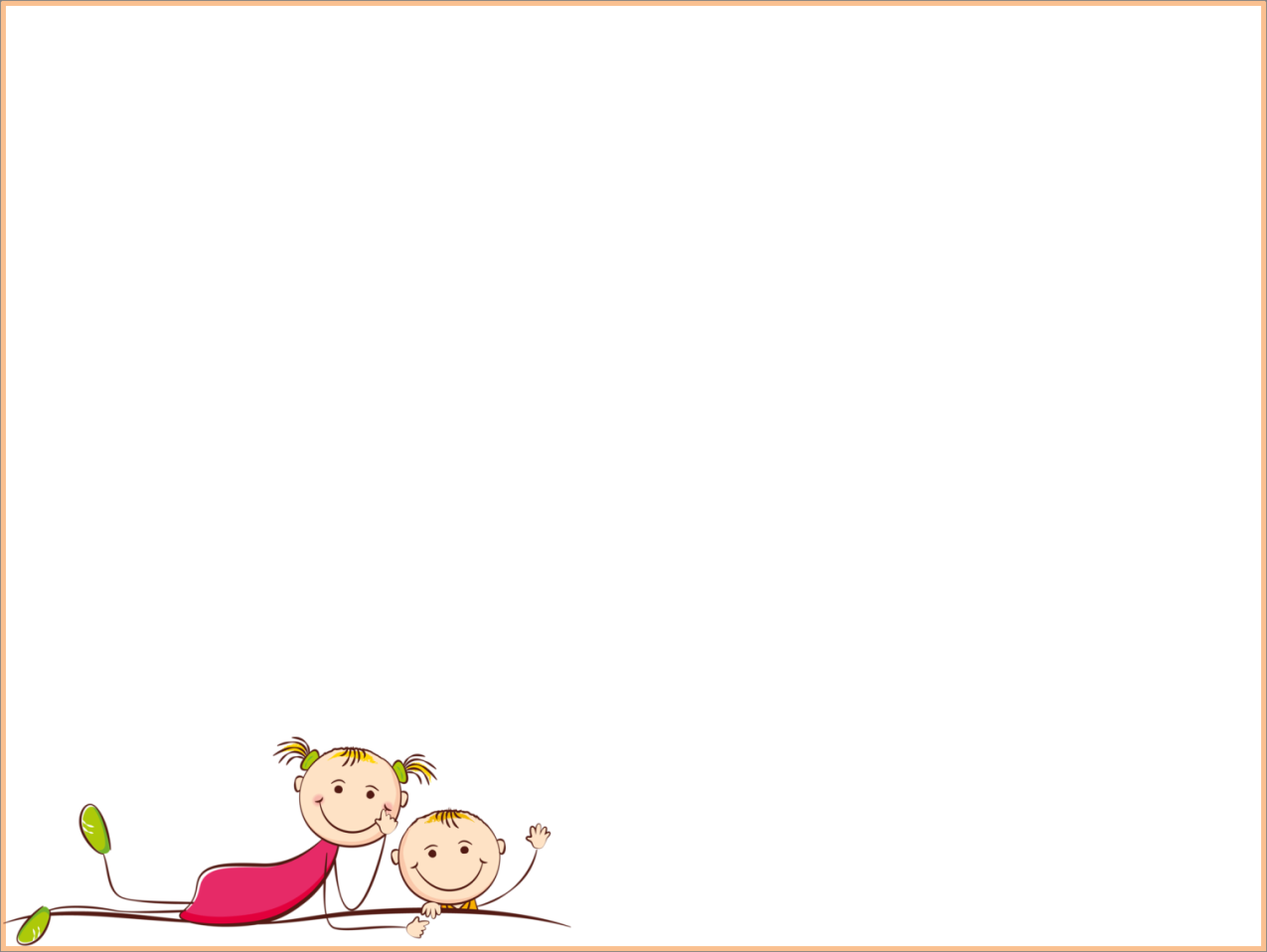 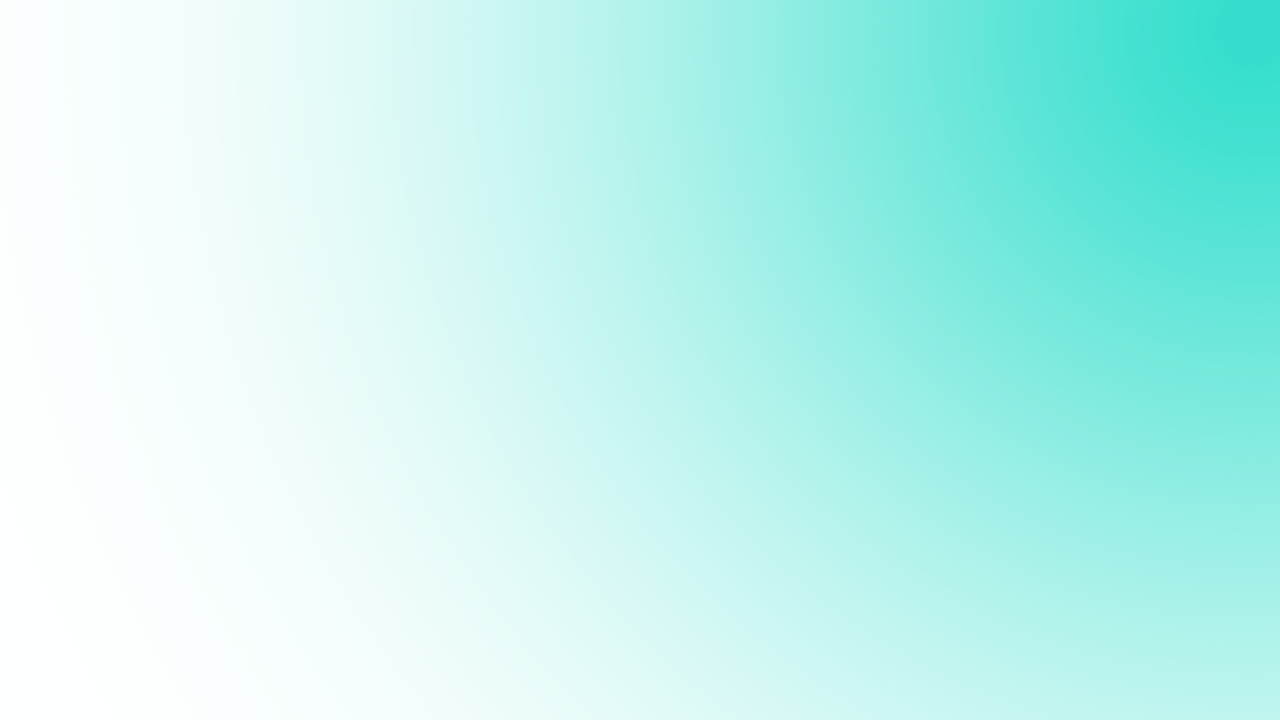 Алгоритм взаимодействия (сюжетно-ролевая игра «Магазин «Продукты»)
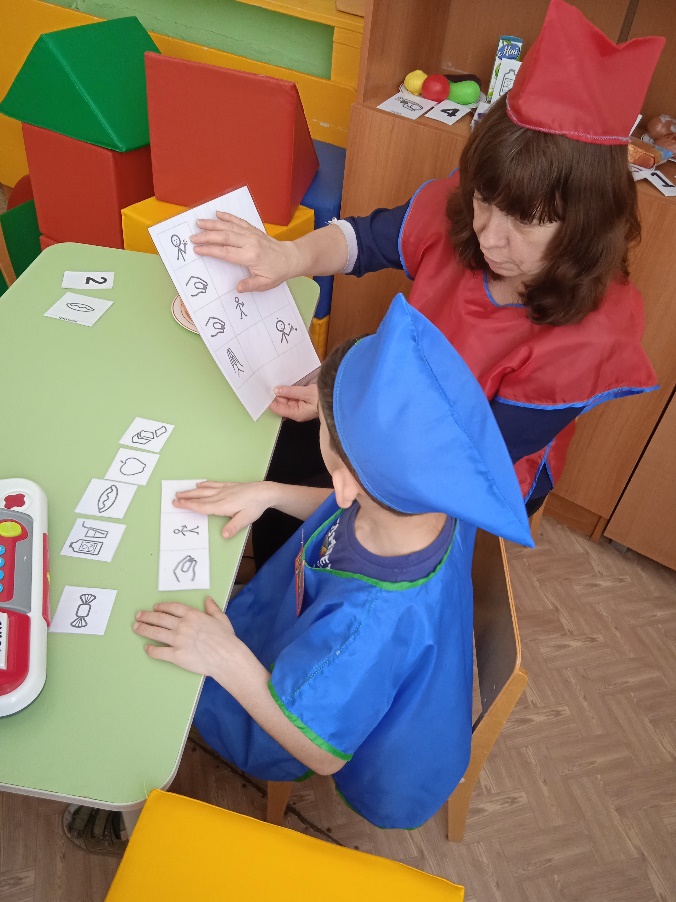 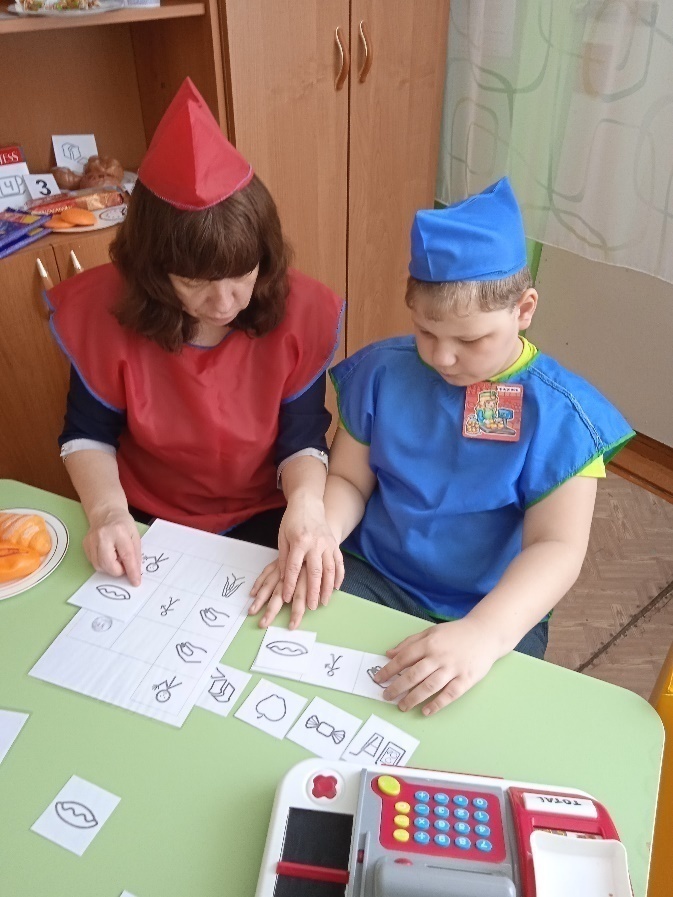 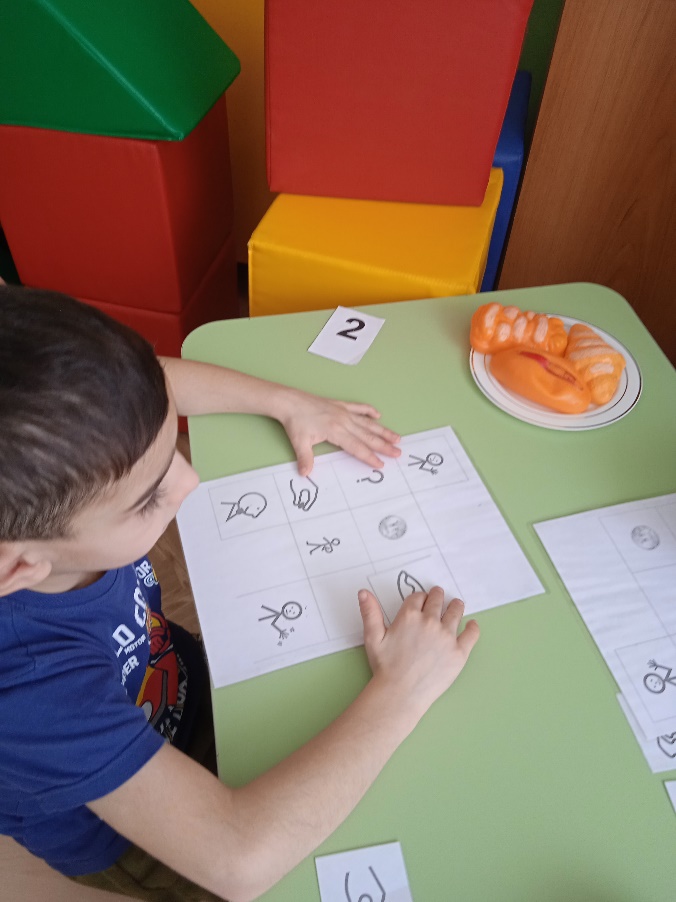 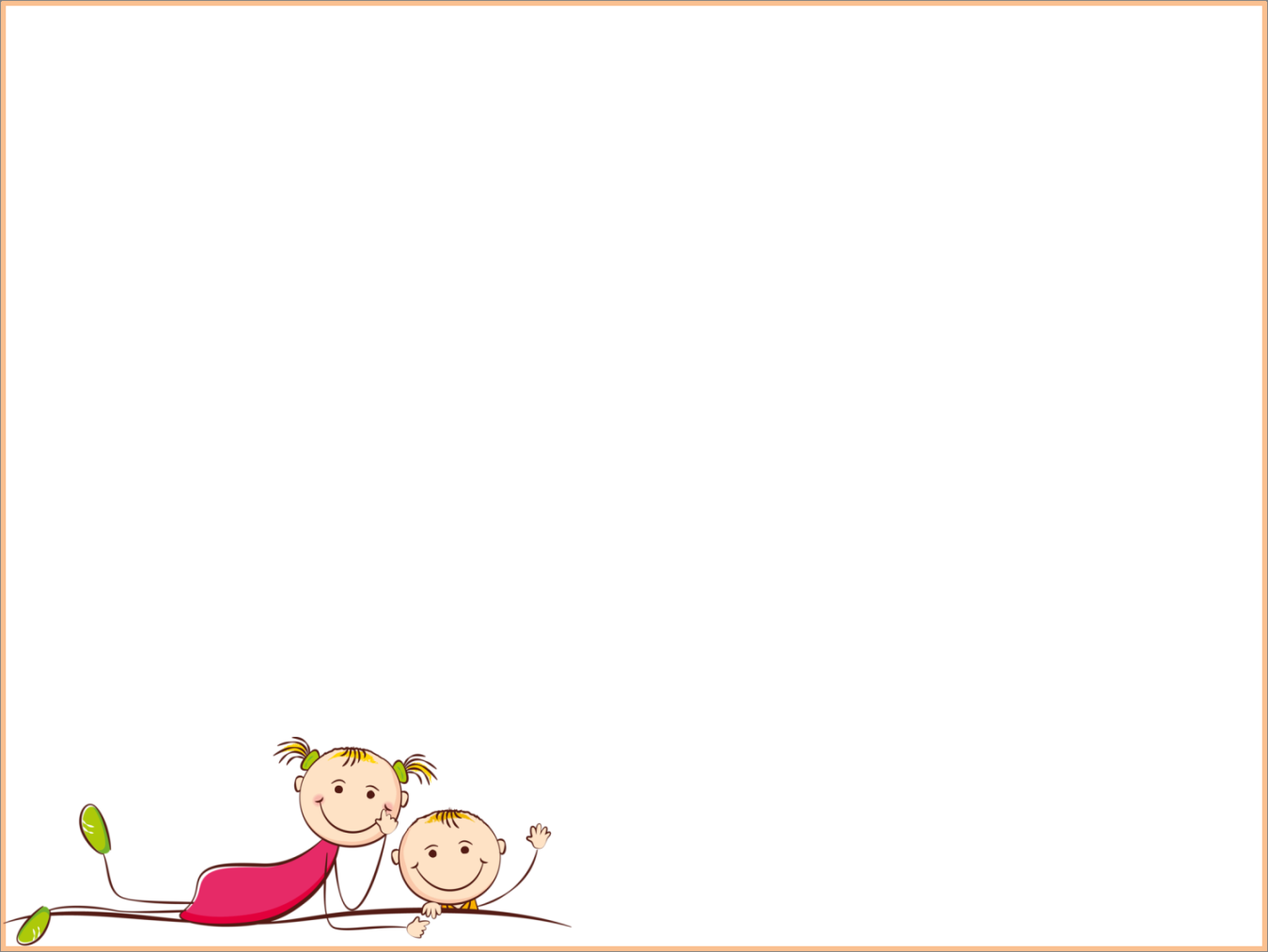 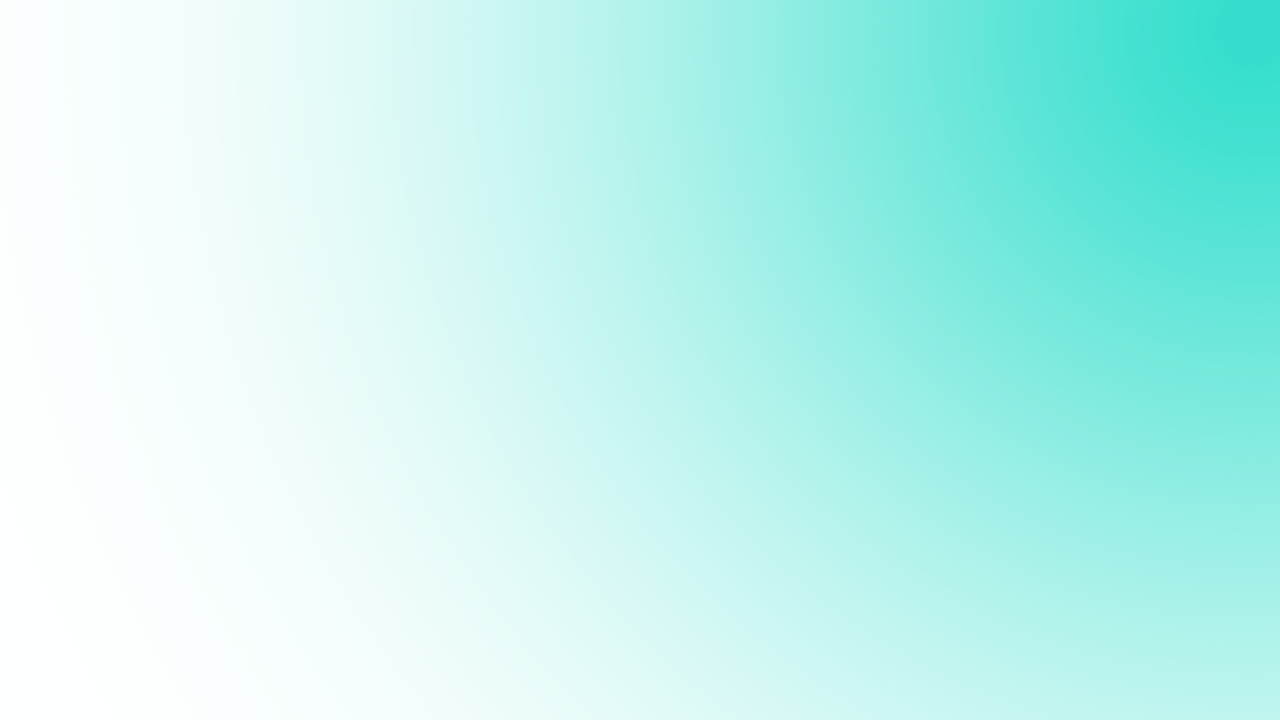 Взаимодействие с родителями
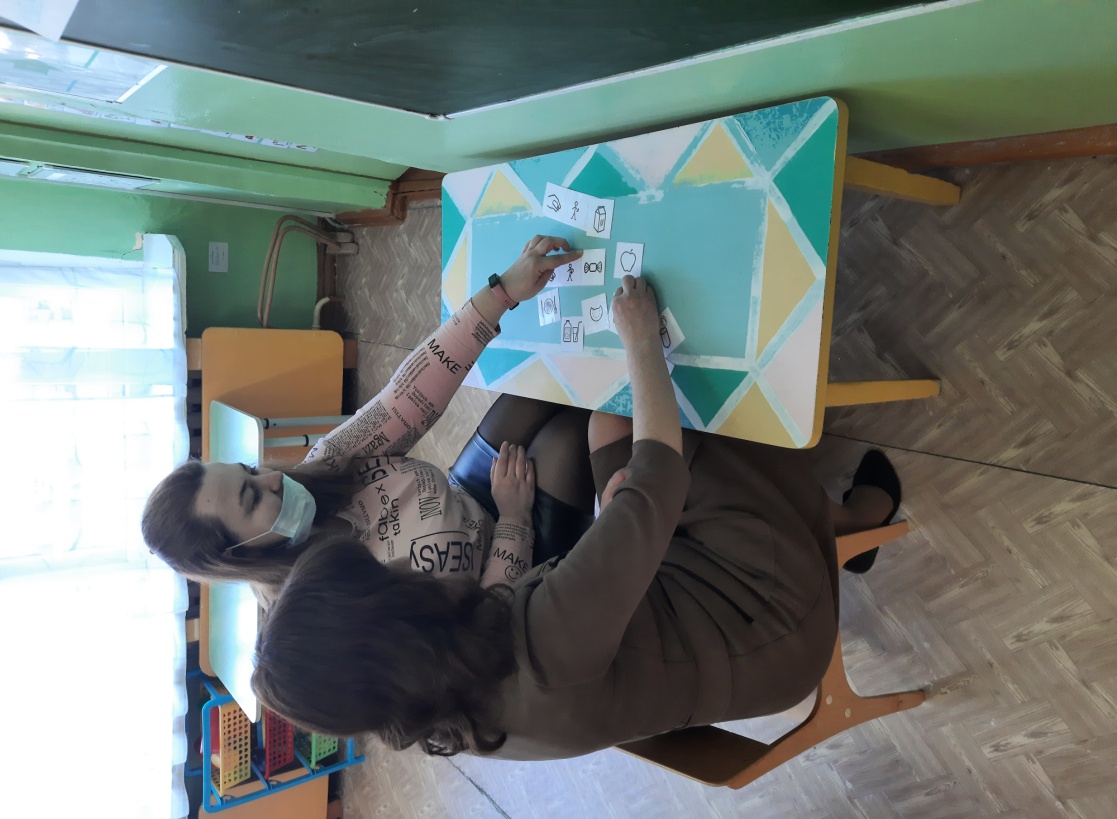 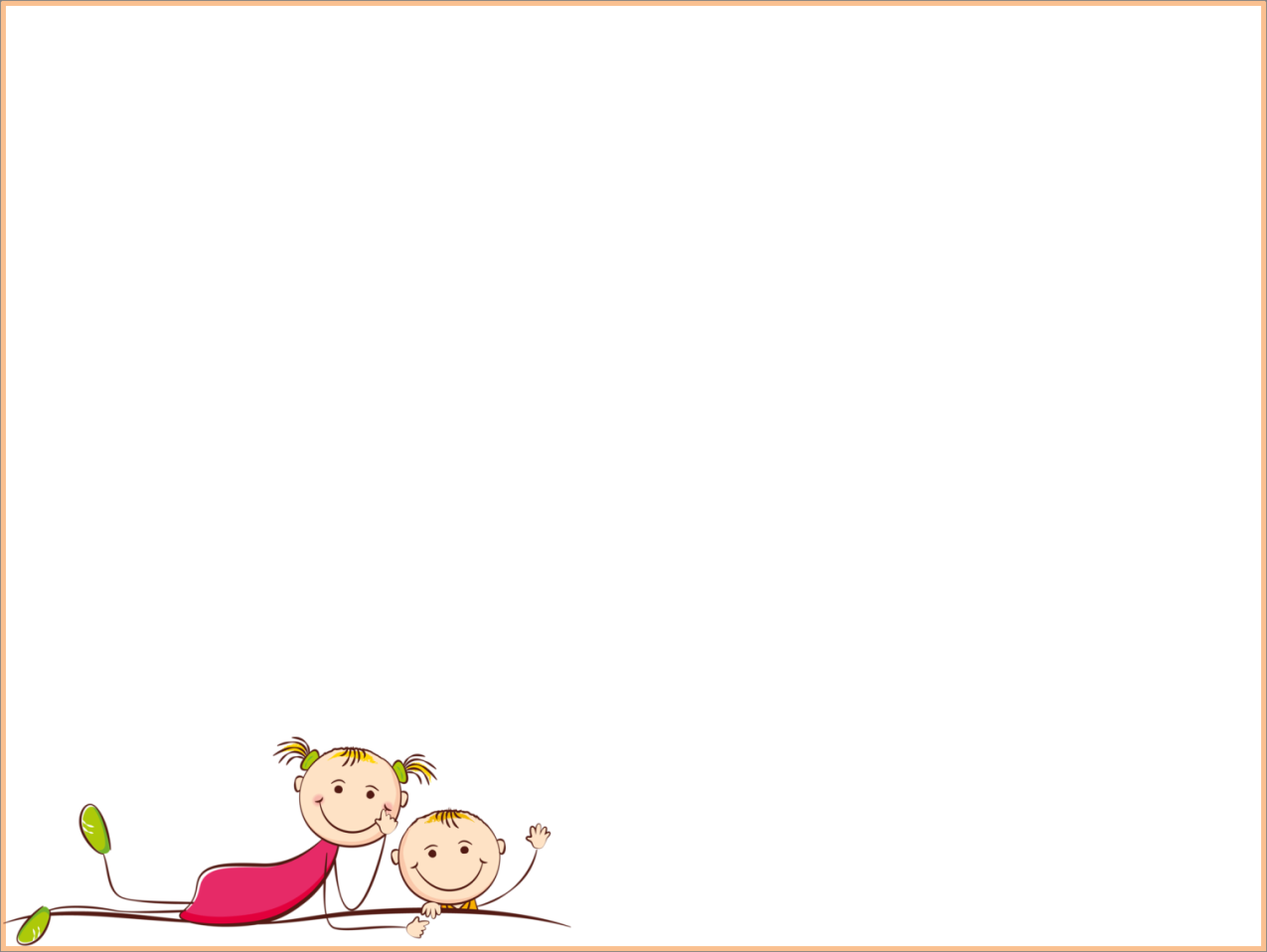 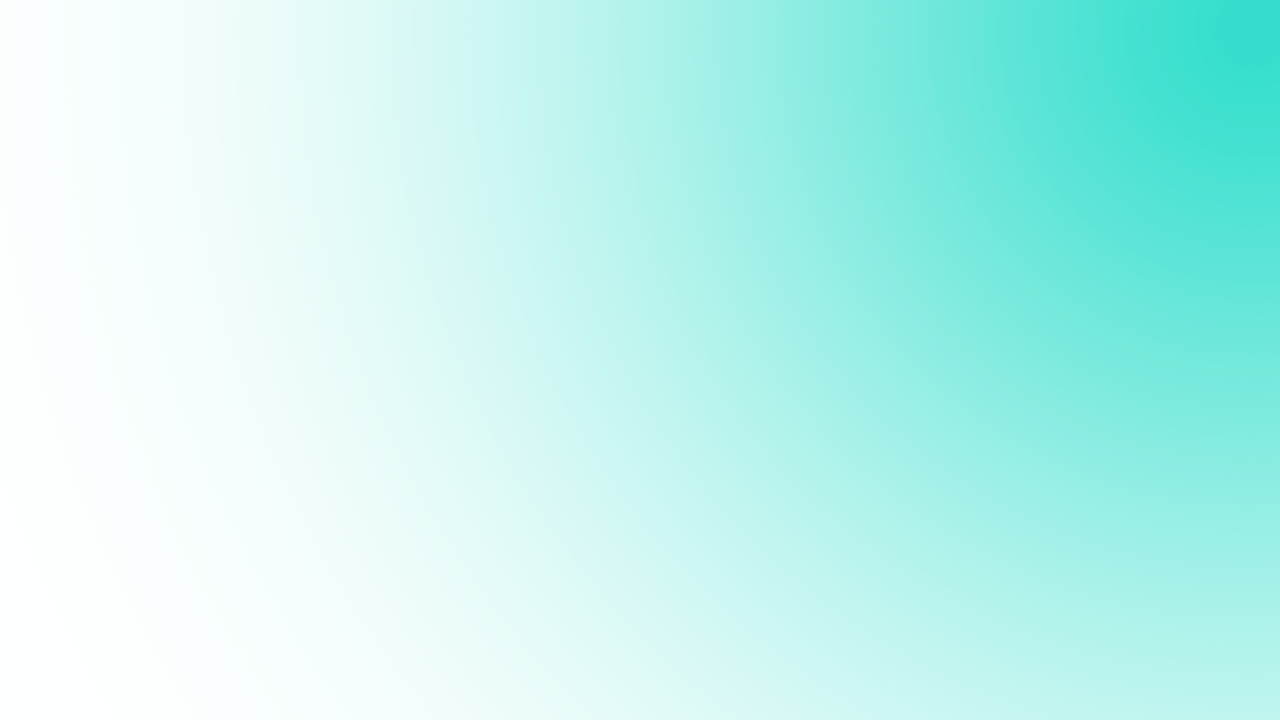 СПАСИБО ЗА ВНИМАНИЕ!

ЖЕЛАЕМ ВАМ ТВОРЧЕСКИХ УСПЕХОВ!
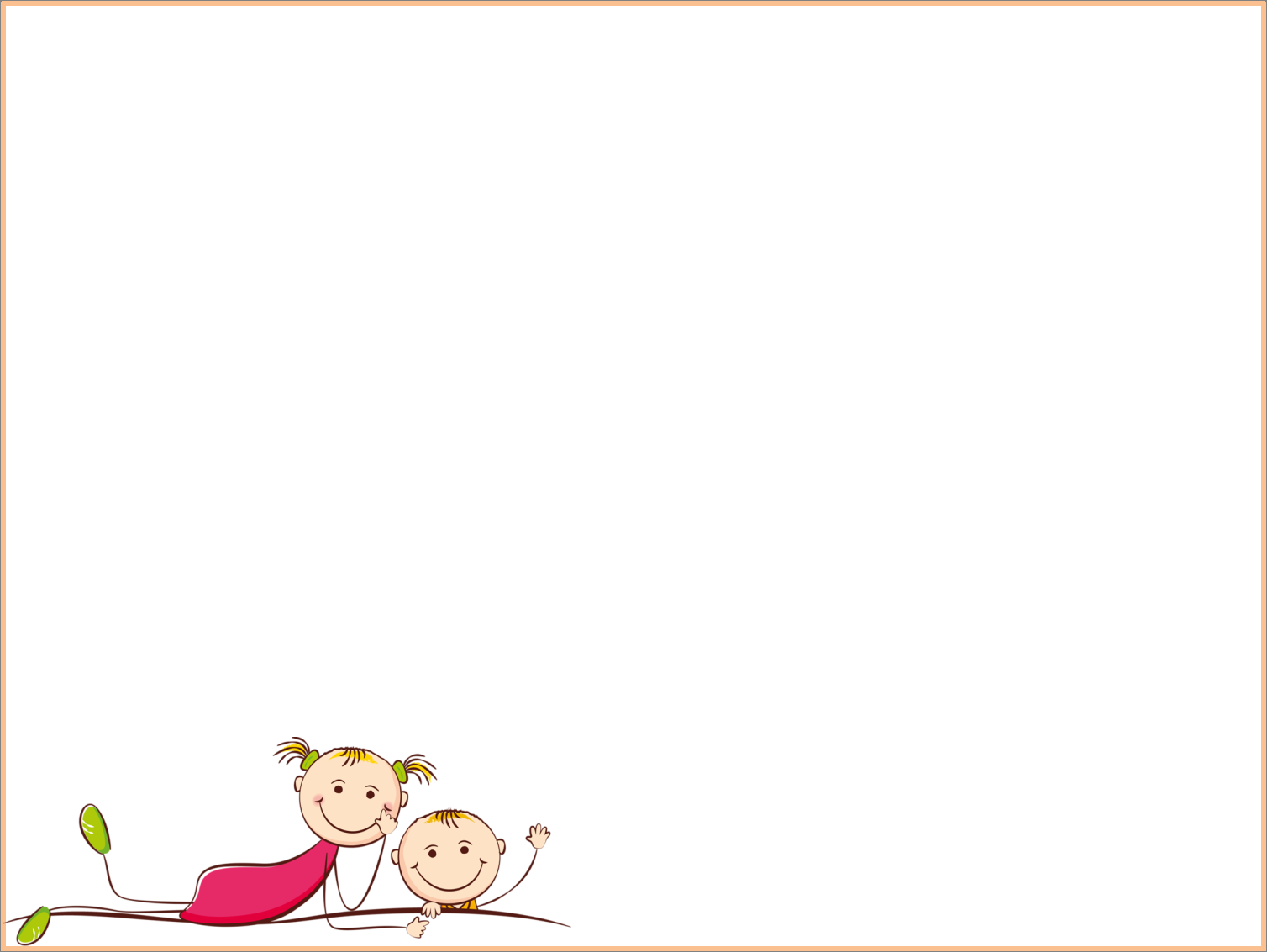